Steinar Holden

Makroøkonomi
Del 3 - Åpen økonomi og finansmarkeder
Kapittel 13

Finansmarkedet
Figur 13.1 Finansmarkedet
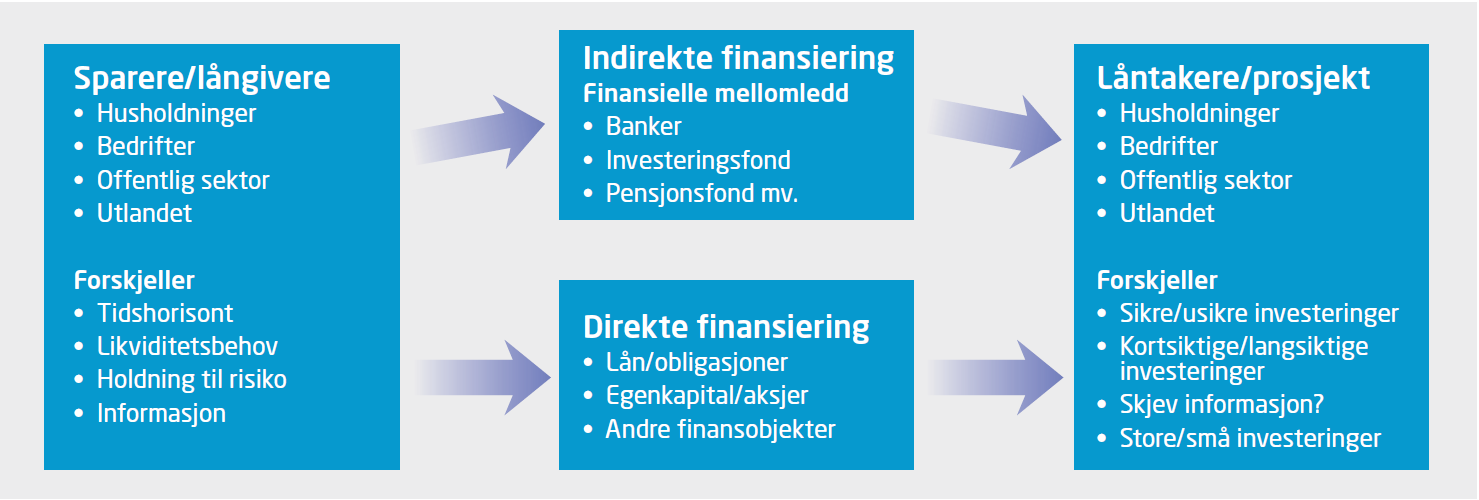 Figur 13.2 Formue, gjeld og egenkapital etter alder på hovedinntektstaker
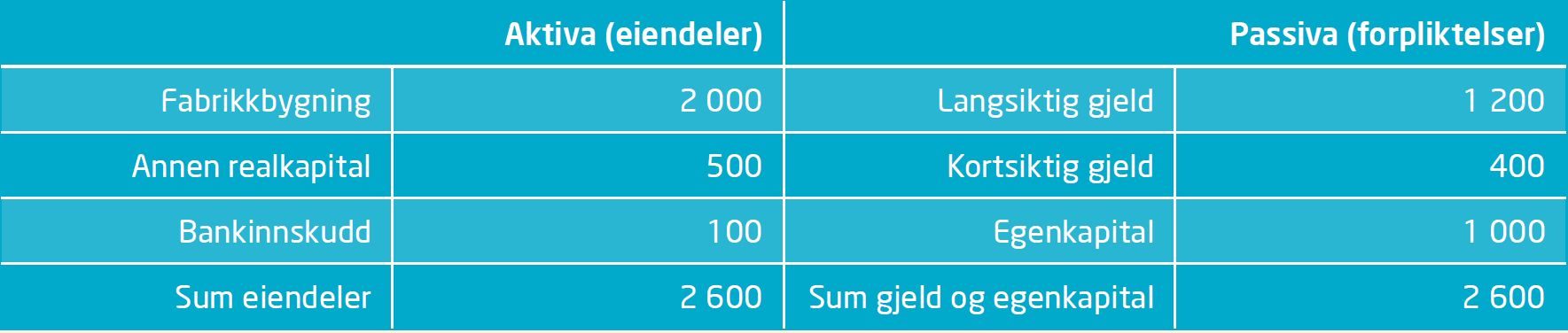 Figur 13.3 Husholdningenes gjeldsbelastning og rentebelastning
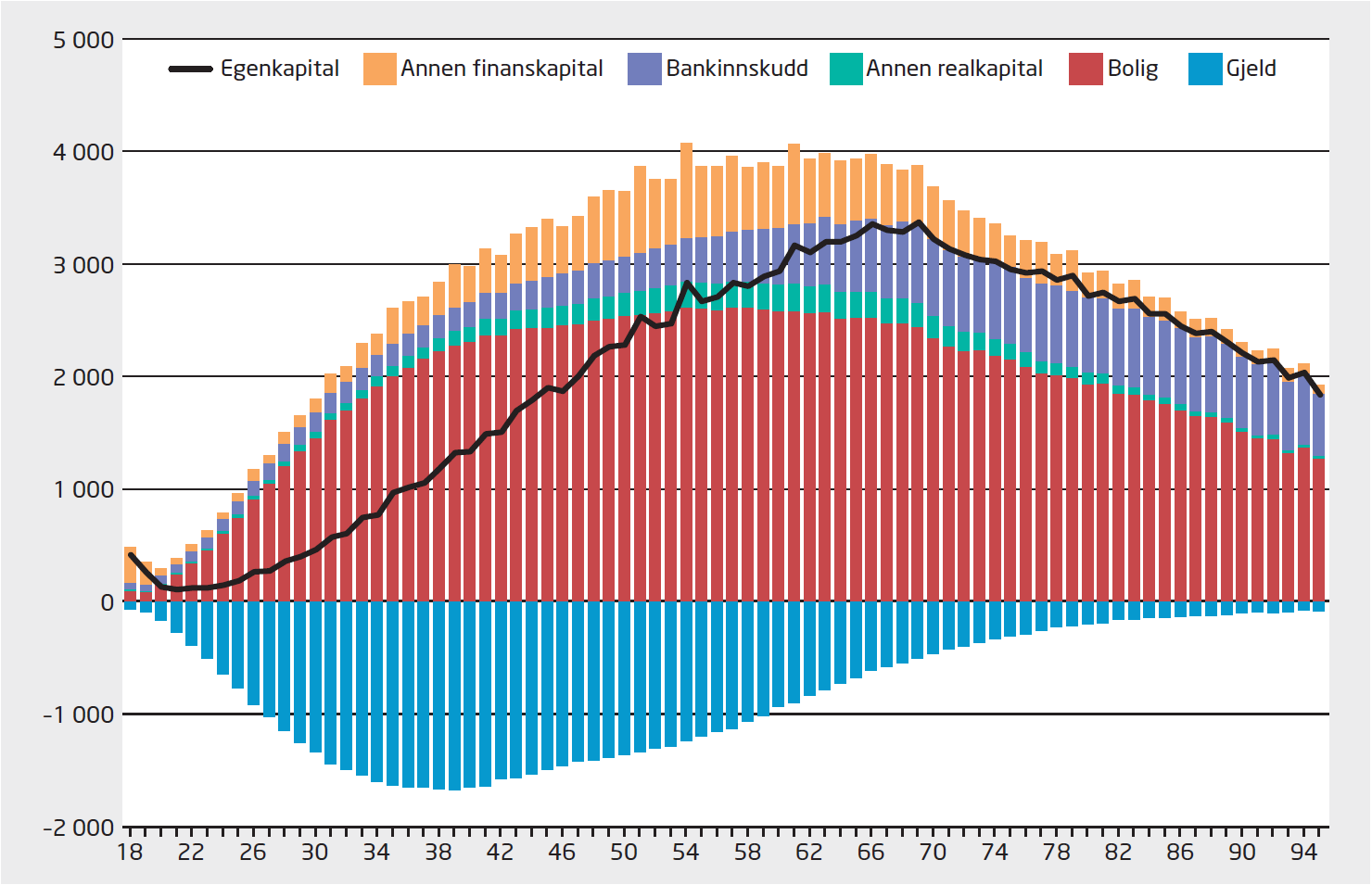 Figur 13.4 Bankenes balanse – norskeide banker og OMF-kredittforetak
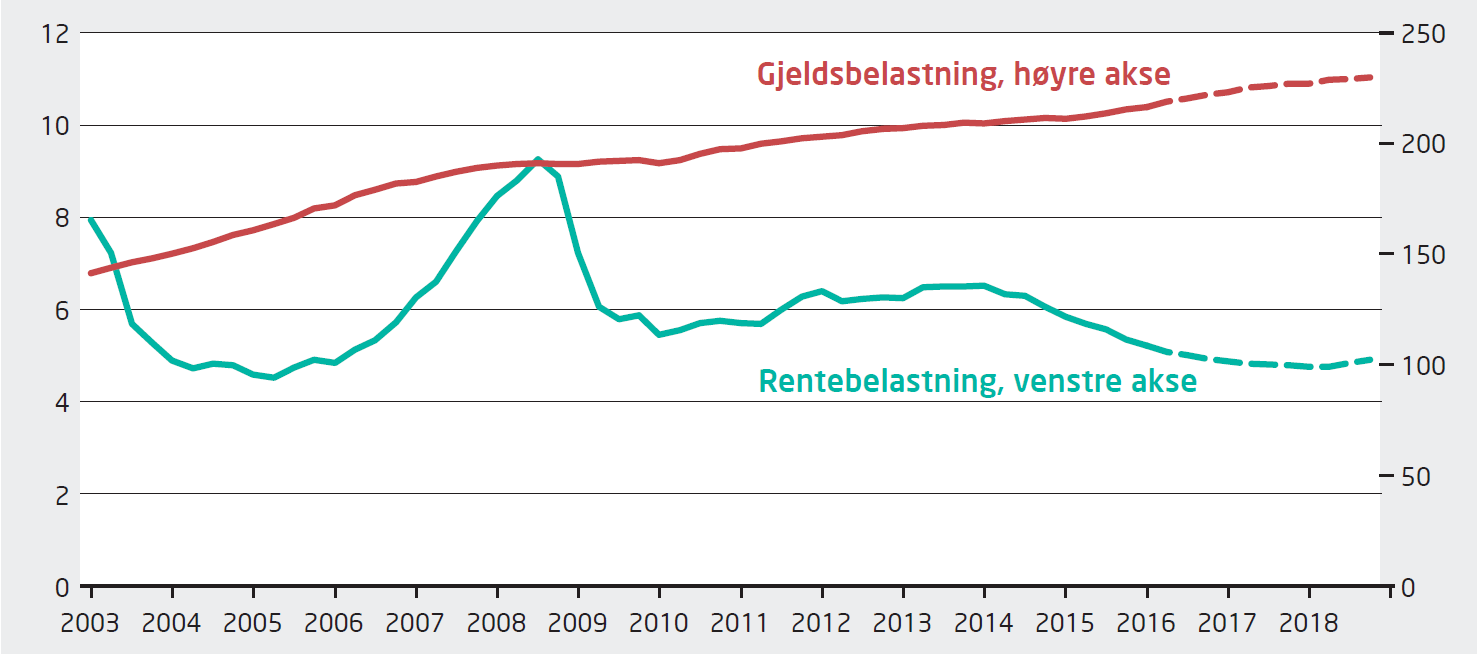 Figur 13.5 Utlånsrente og finansieringskostnader for boliglån
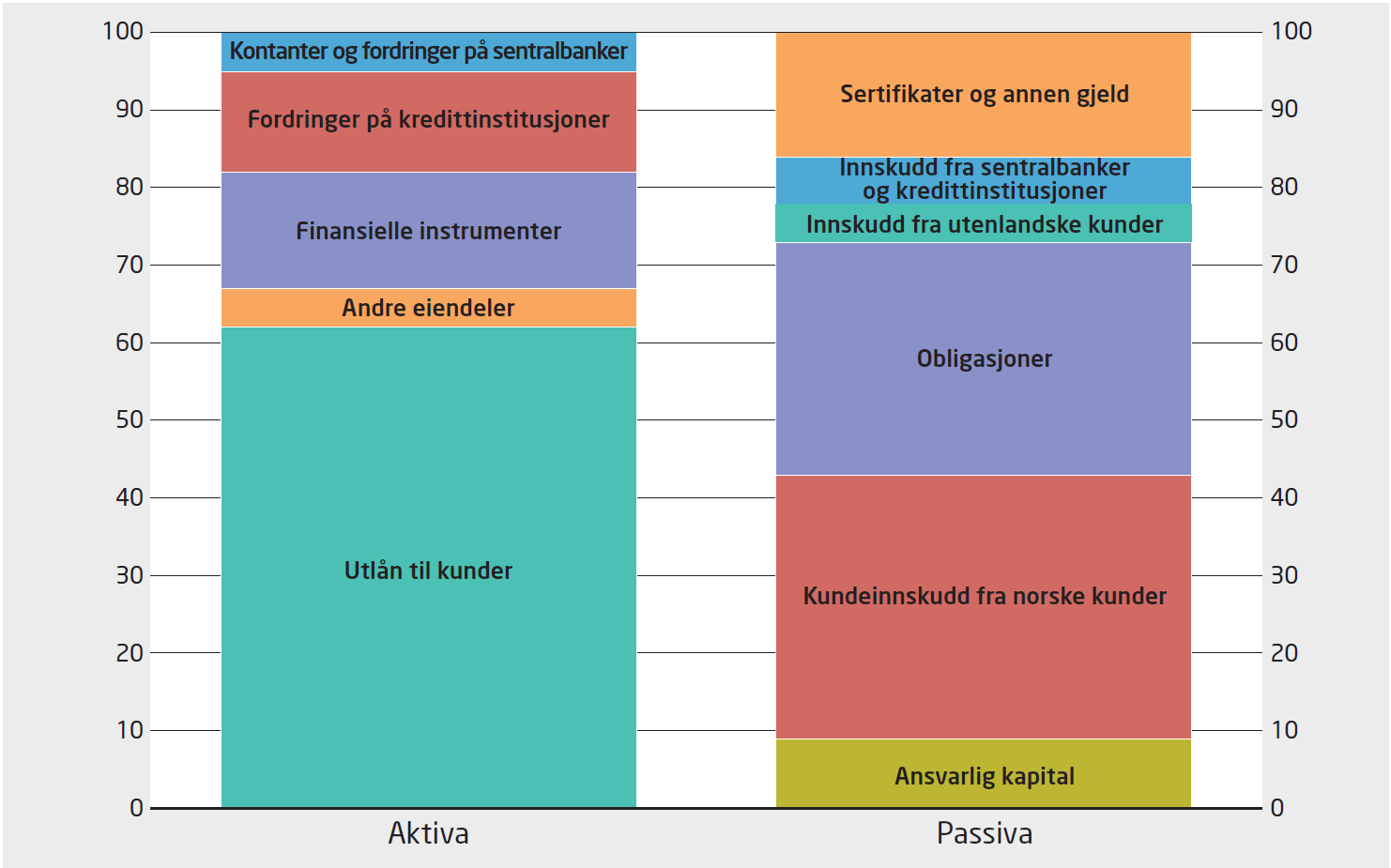 Figur 13.6 Styringsrenter og beregnede terminrenter per 12. juni 2015 og 18. september 2015
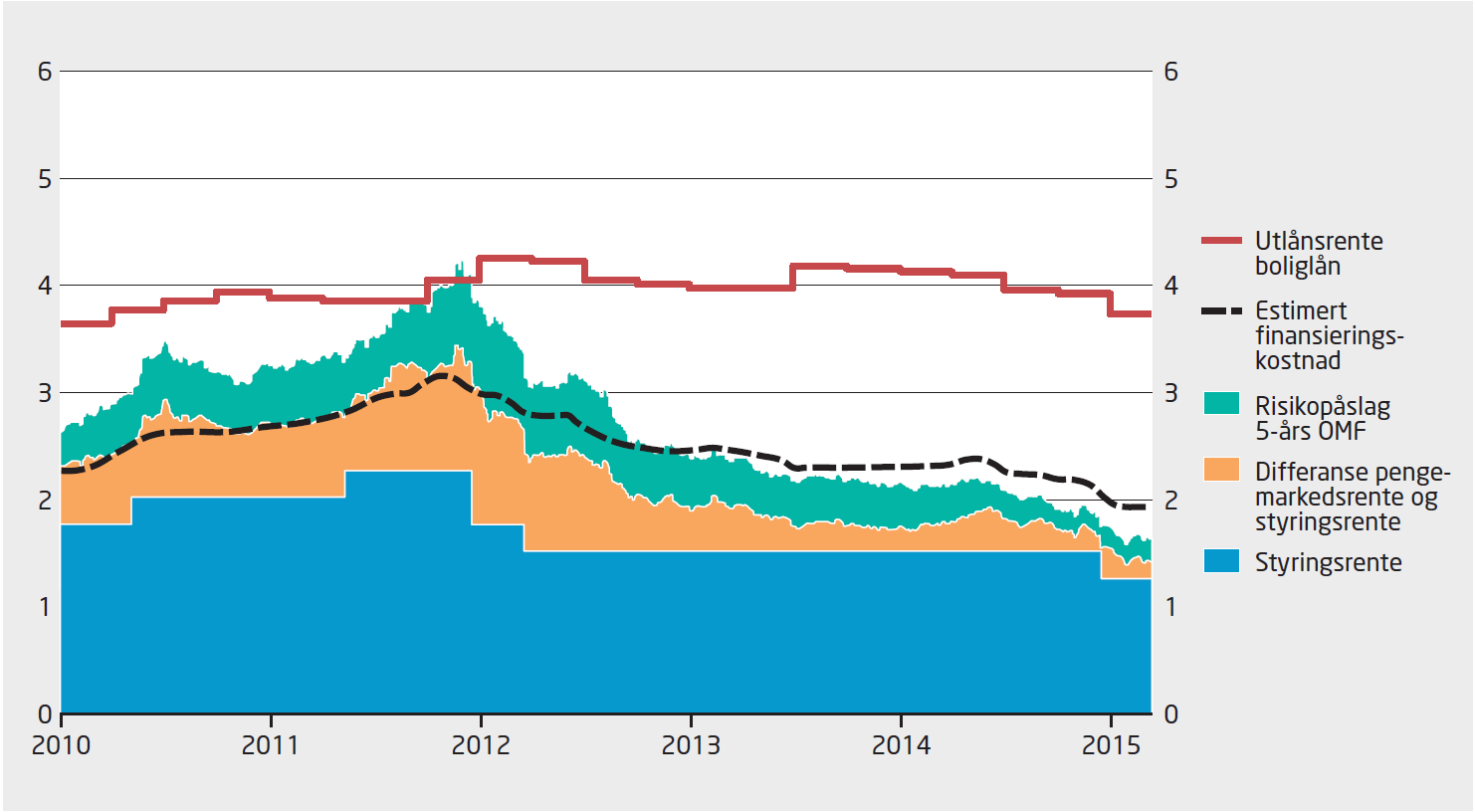 Figur 13.7a Avkastning av globale aksje- og obligasjonsporteføljer
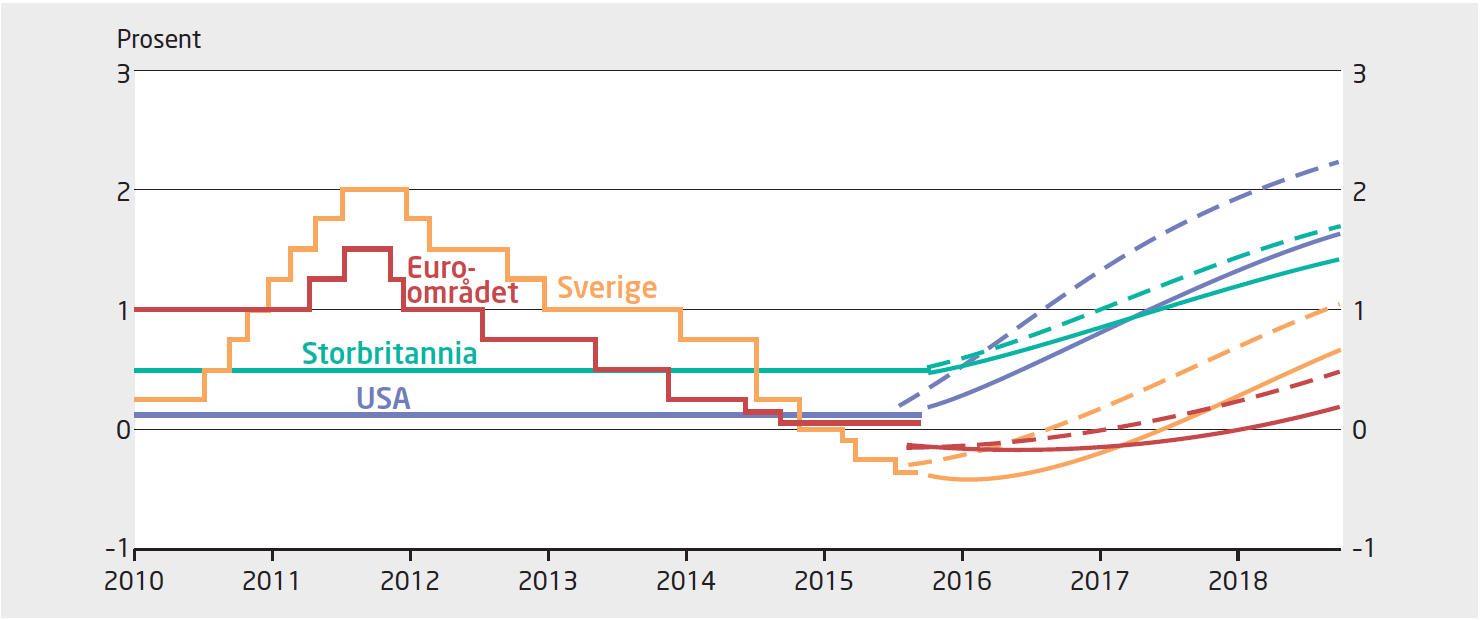 Figur 13.7b Rullerende 10-års aksjepremie globalt
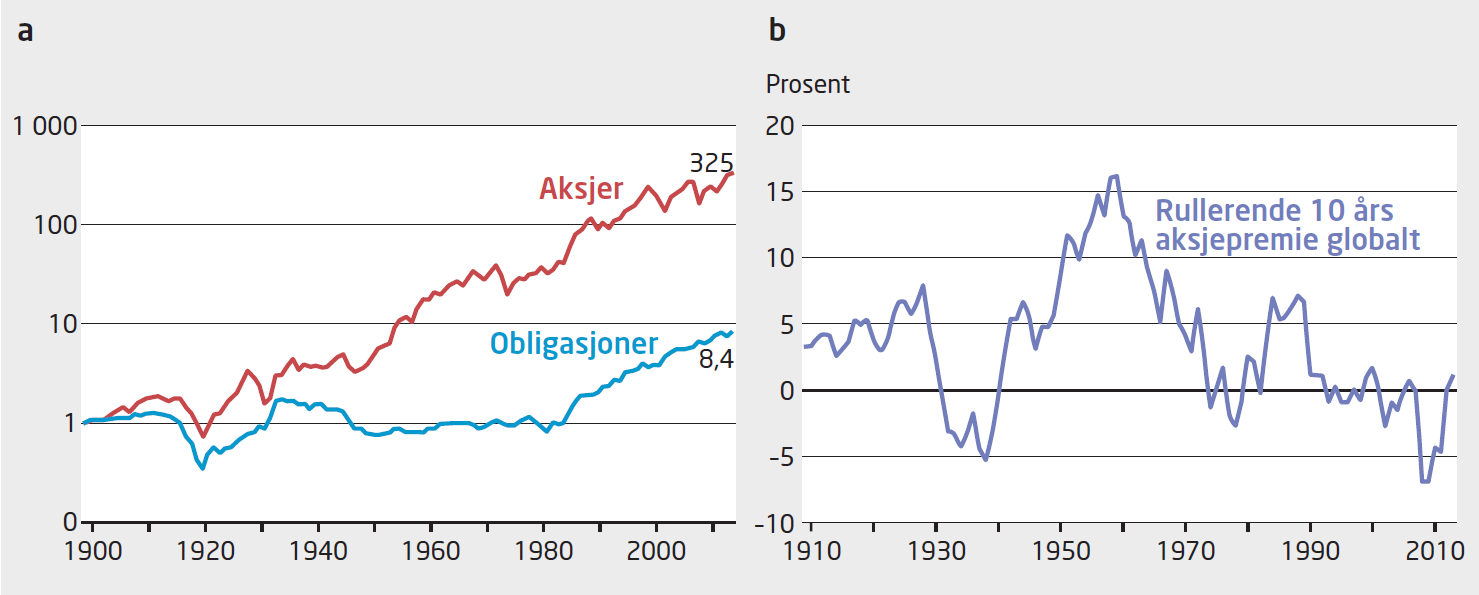 Figur 13.8 Risikopåslag i pengemarkedet (tremåneders), prosentpoeng
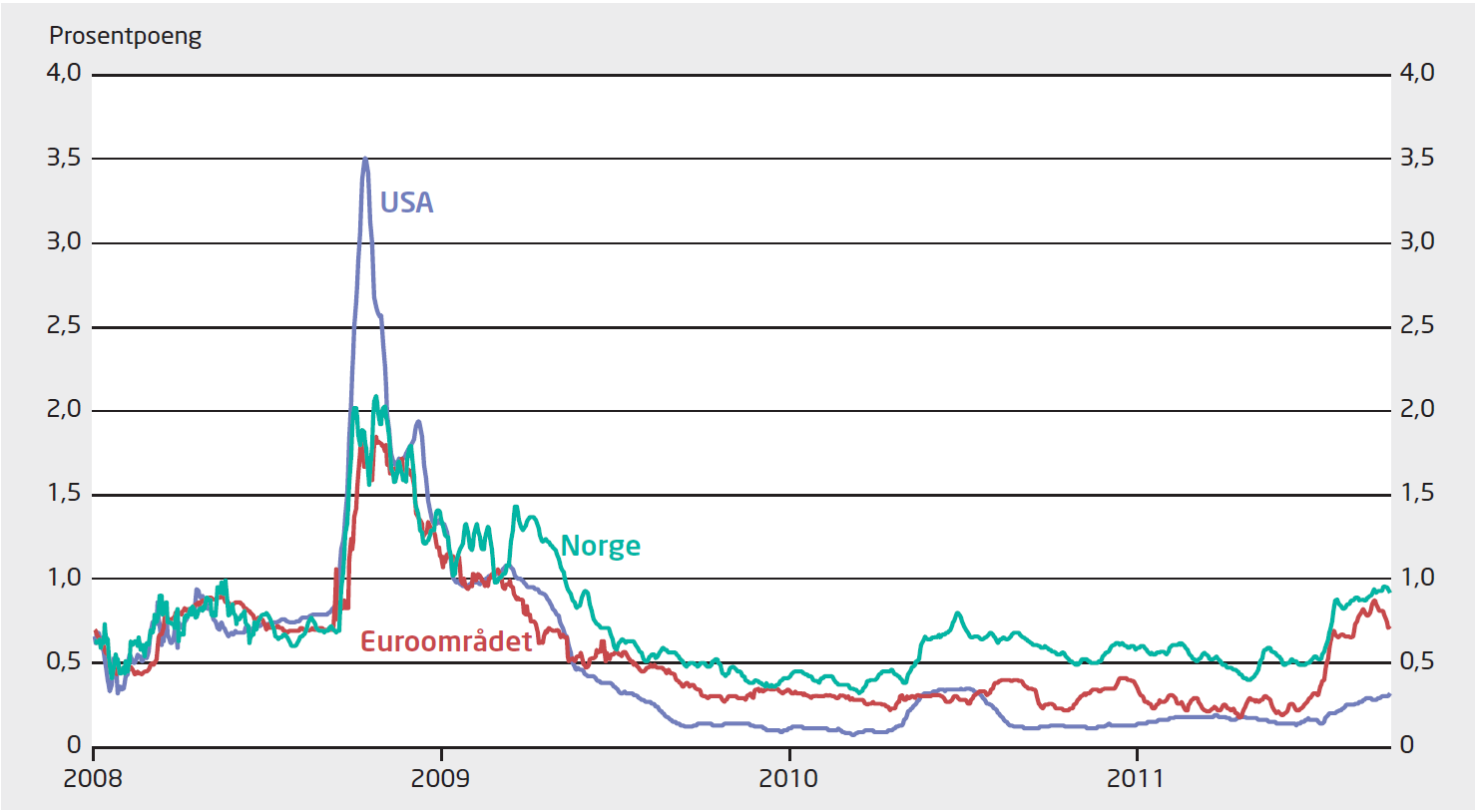 Figur 13.9 Pengepolitikken under finanskrisen
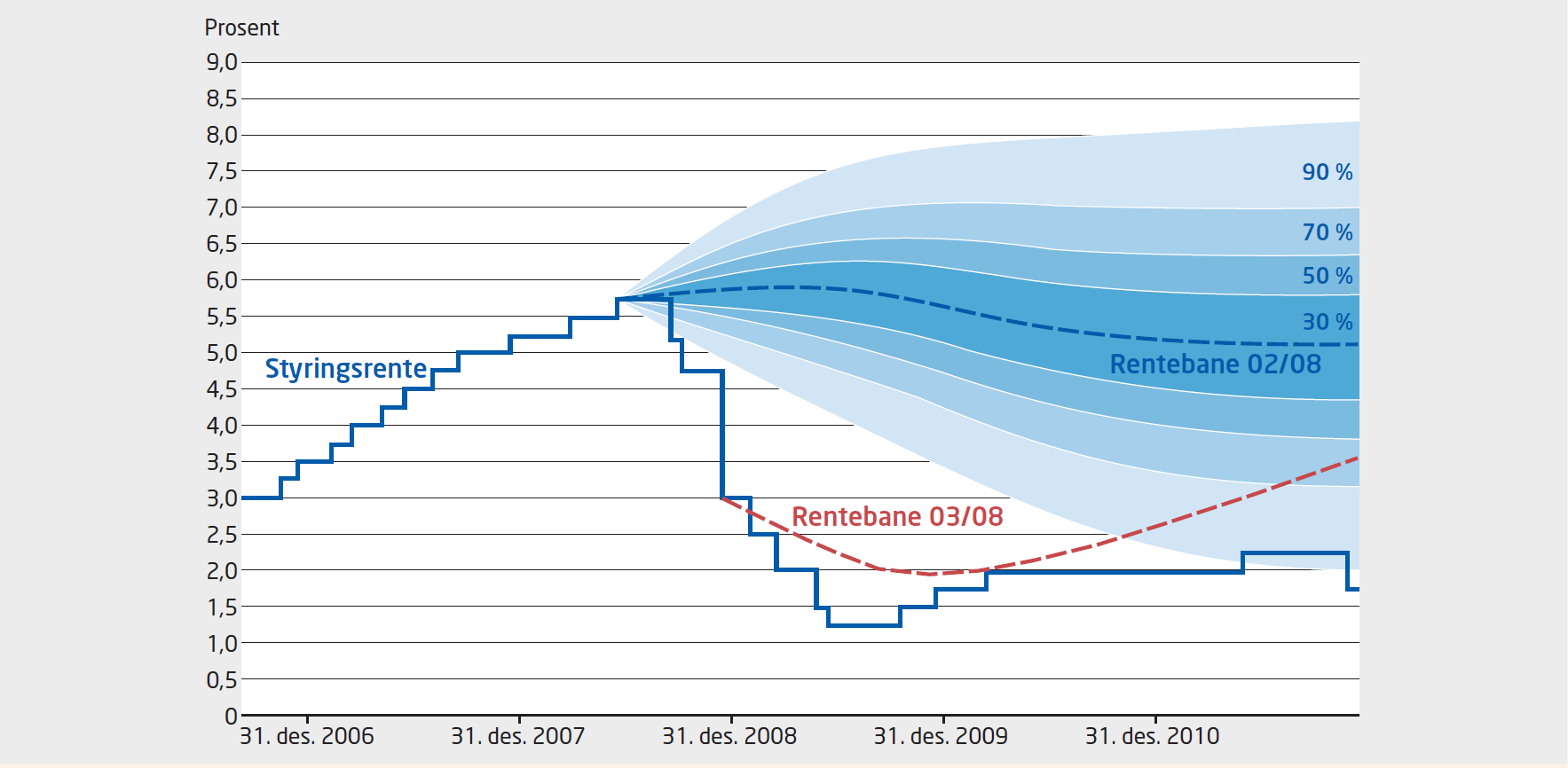 Figur 13.10 Rente på tiårs-statsobligasjoner, prosentpoeng. 1. januar 2008–1. august 2015
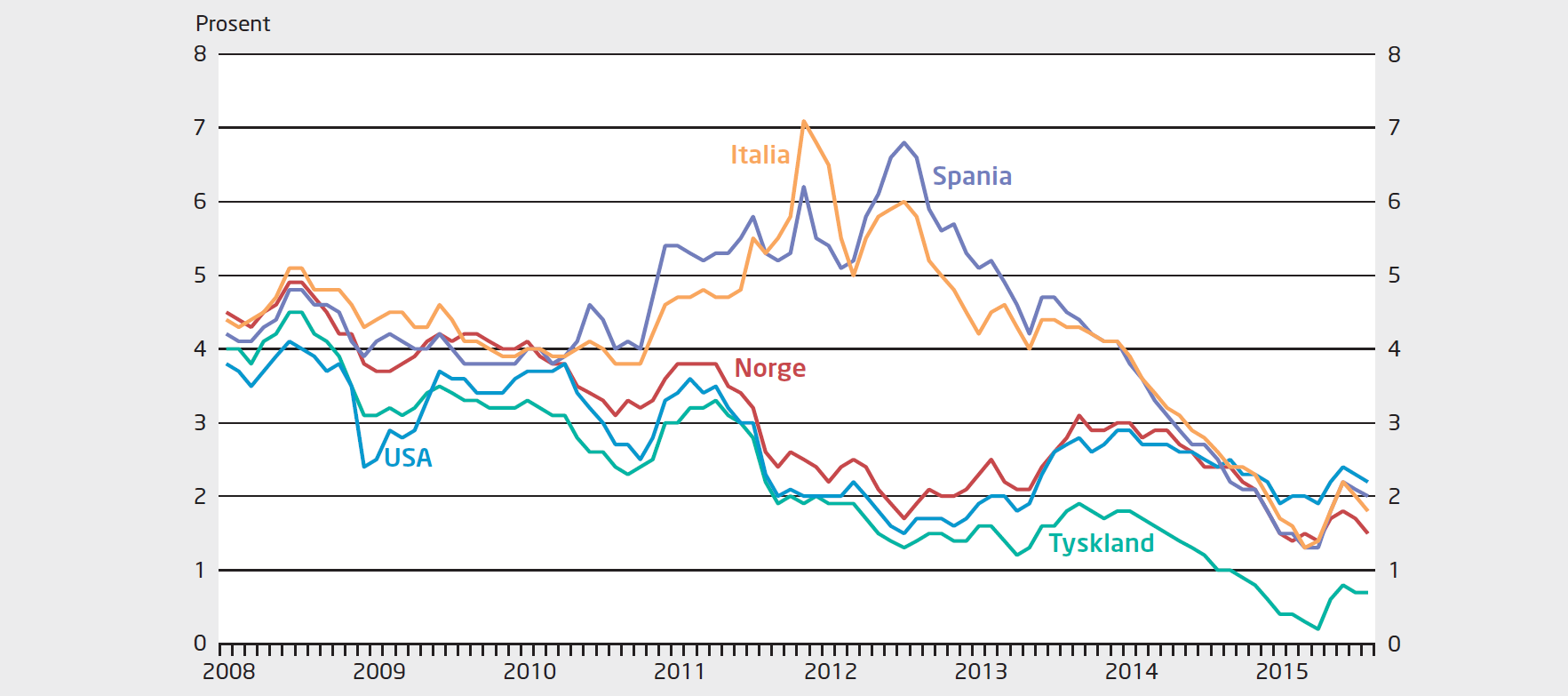 Figur 13.11 Rask kredittvekst gir dypere tilbakeslag
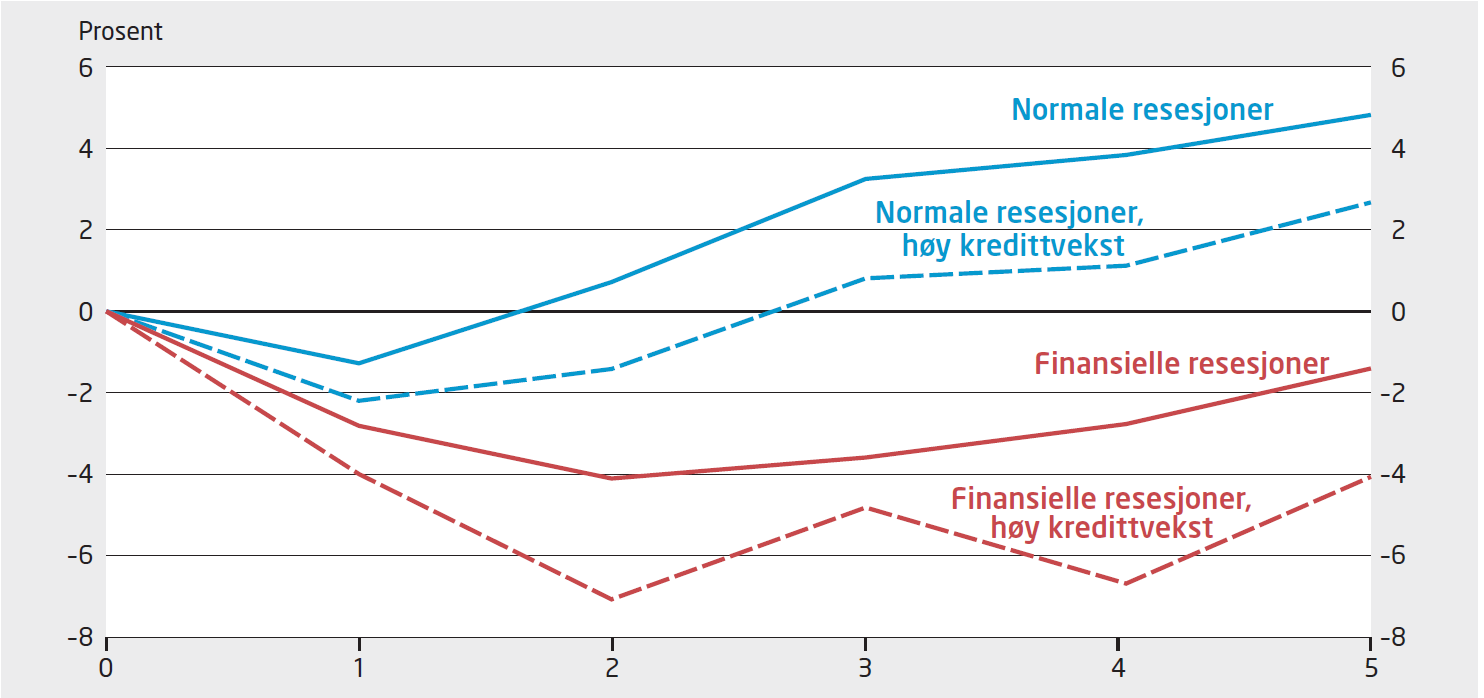 Figur 13.12 Minstekrav til kapitaldekning for banker i Norge, prosent av balansen
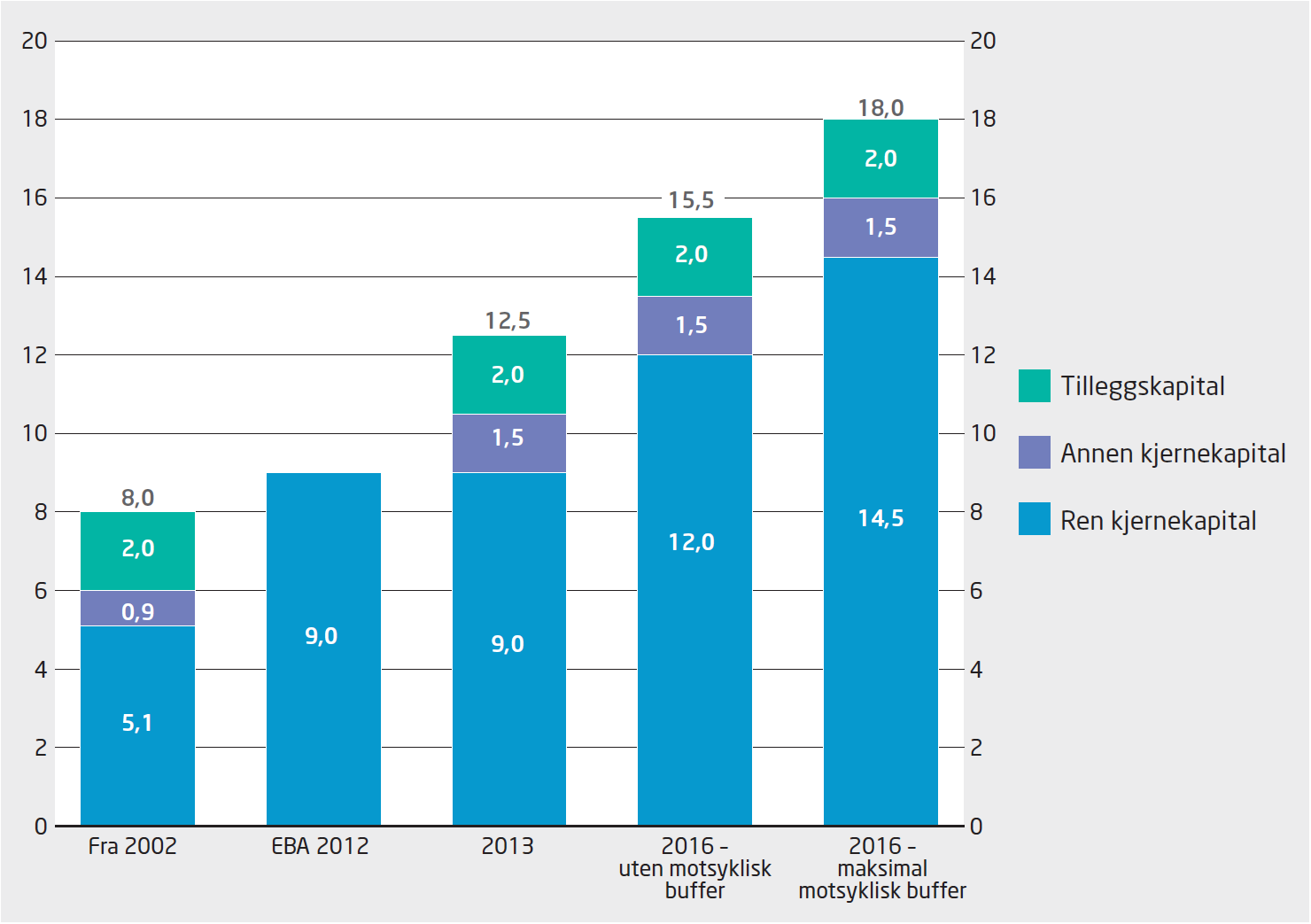 Oppgave 13.1
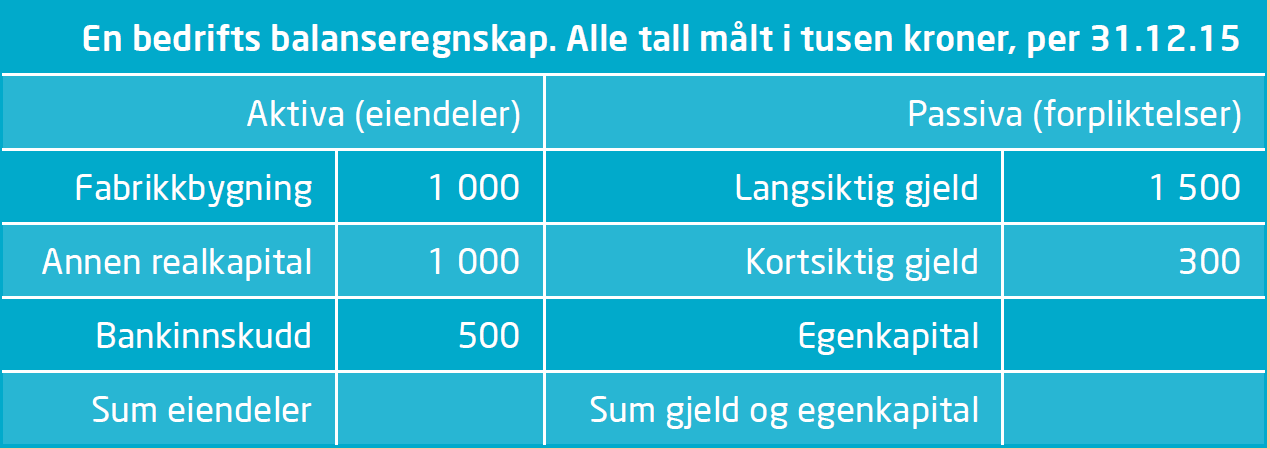 Kapittel 14

Valuta og valutamarked
Figur 14.1a Likevekt i kronemarkedet
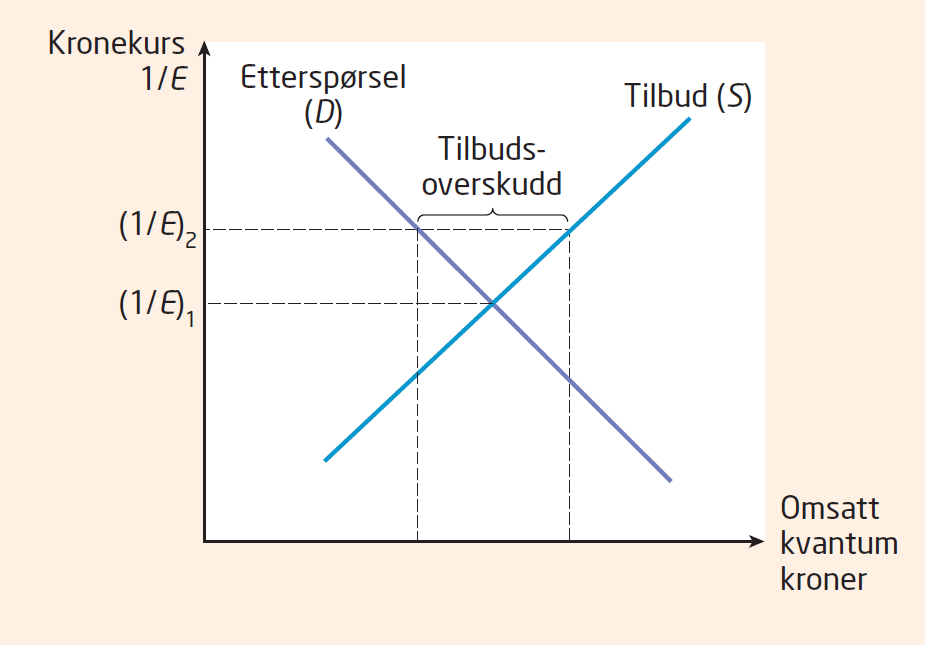 Figur 14.1b Økt renteforskjell gir sterkere krone
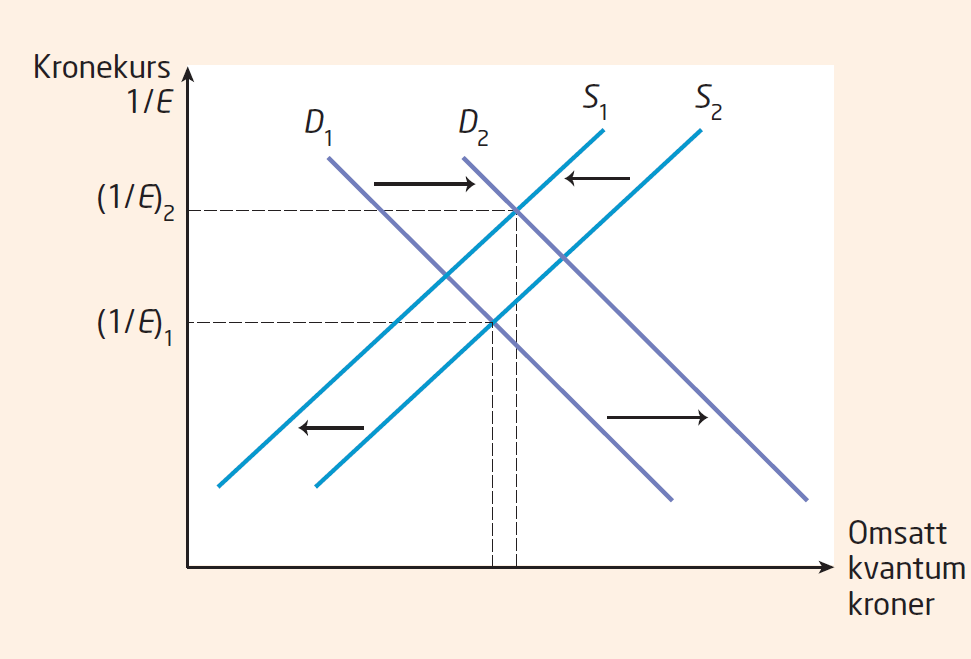 Figur 14.2 Nominelle effektive valutakurser
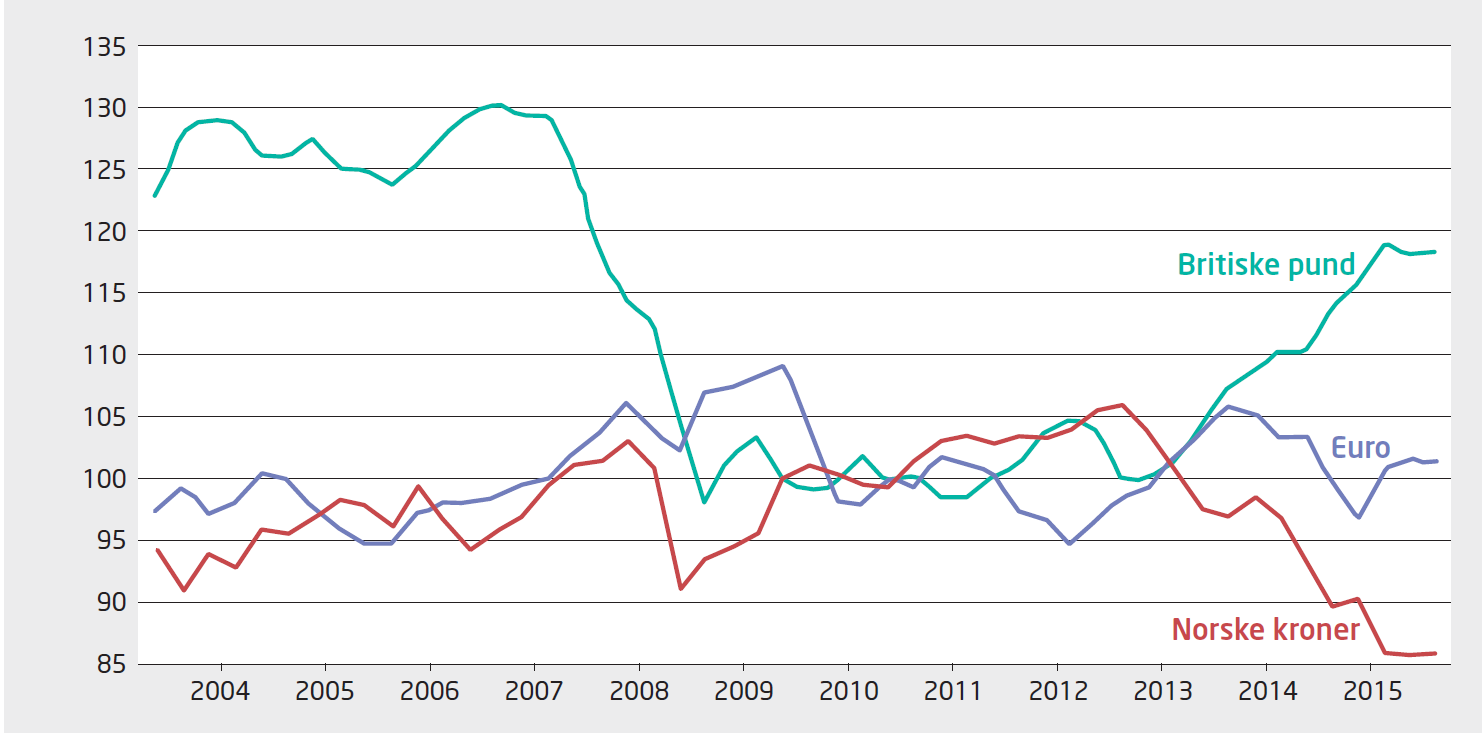 Figur 14.3 Prisnivå i Norge for utvalgte produktgrupper, 2014. Gjennomsnitt i EU-landene = 100
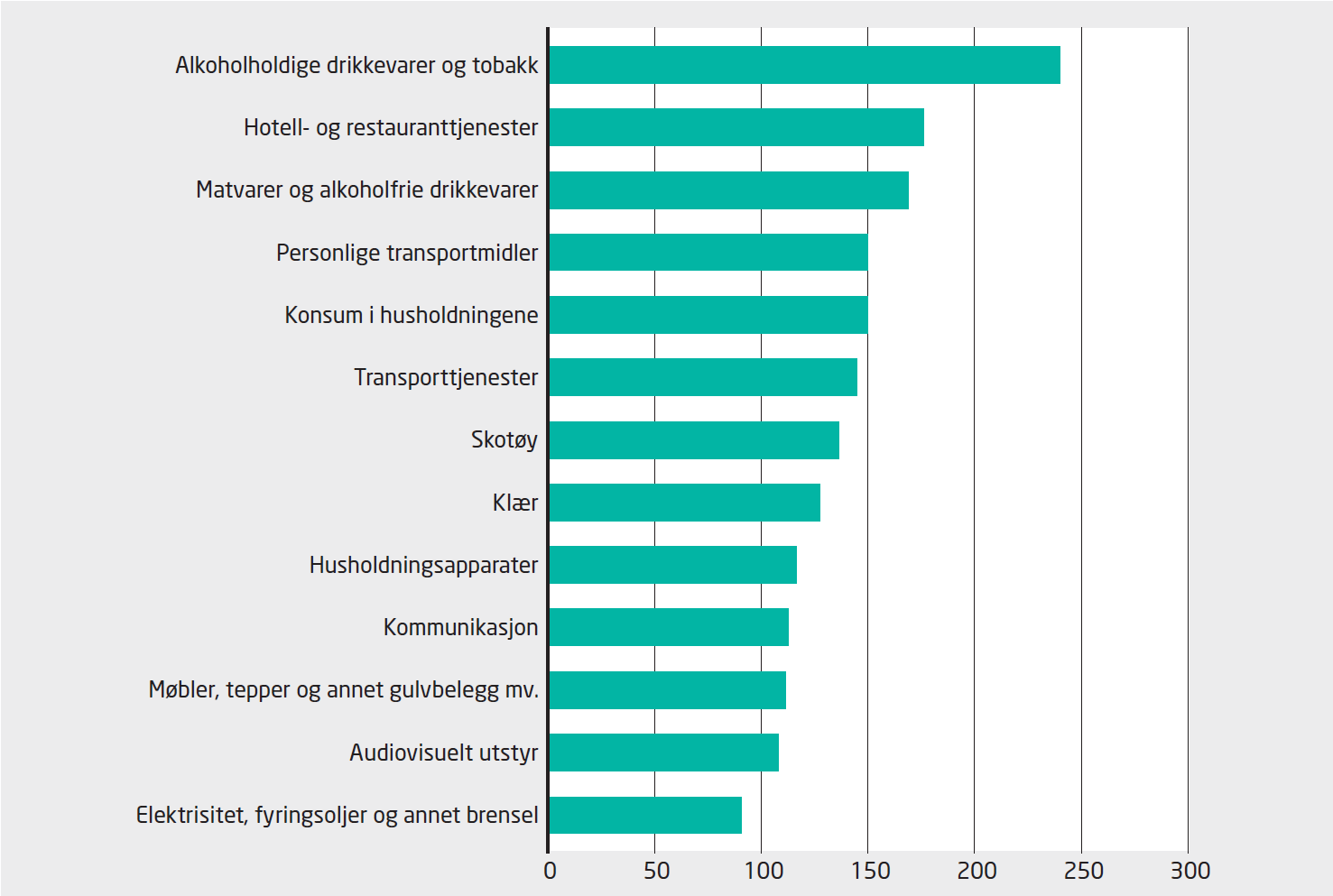 Figur 14.4 Lønnskostnader relativt til handelspartnerne
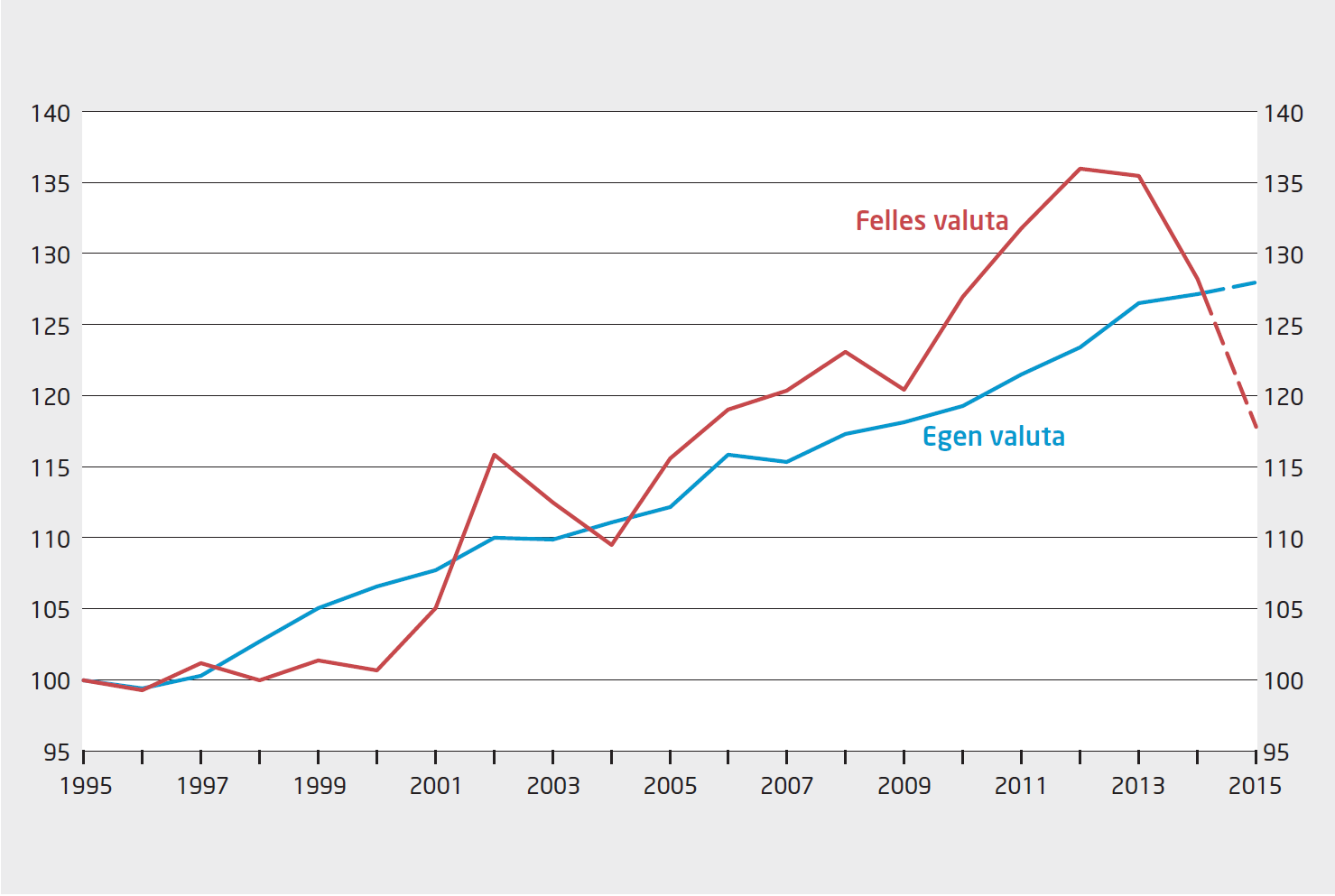 Figur 14.5 Høyere prisnivå i rike land
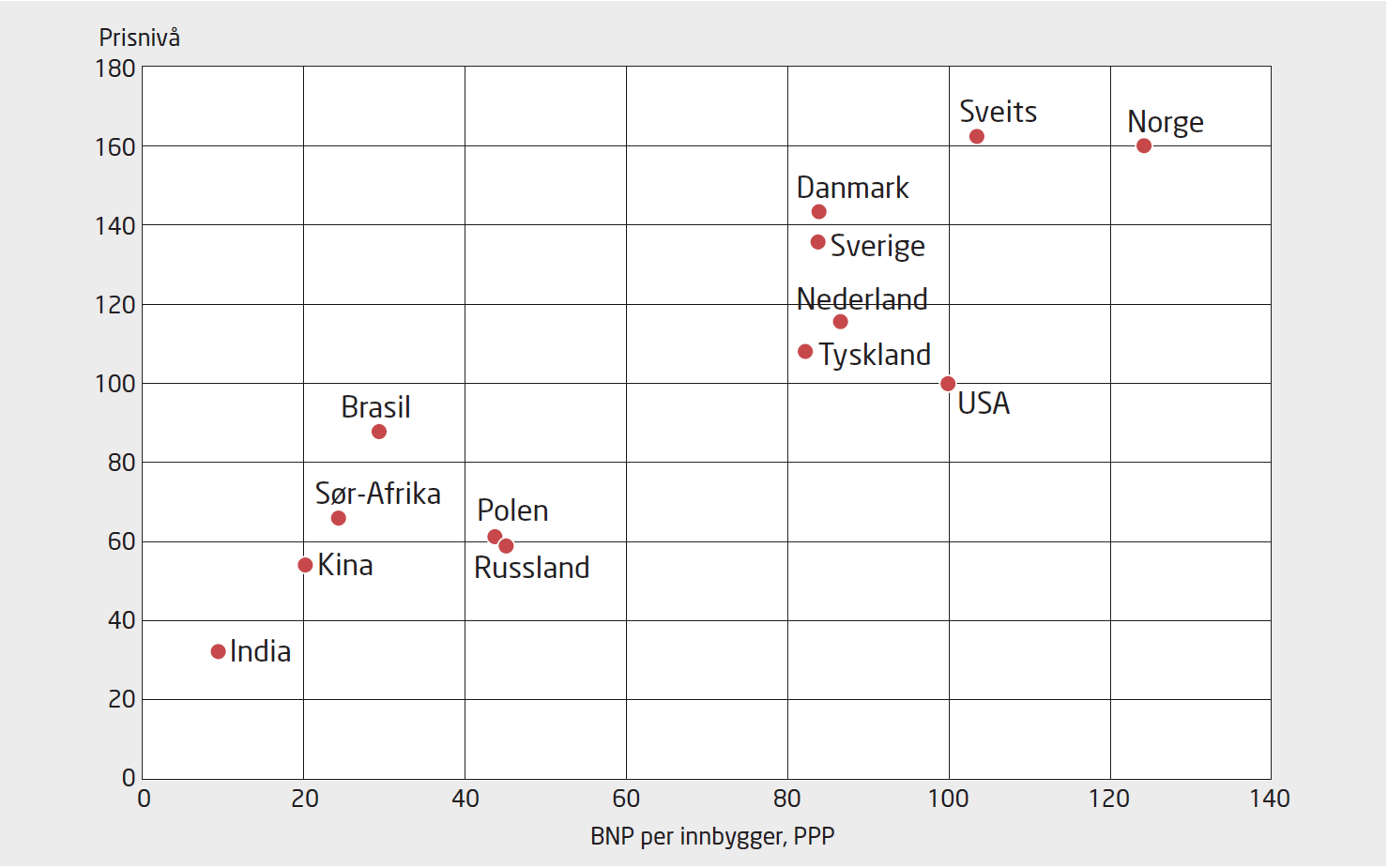 Figur 14.6 Udekket renteparitet: Kronen styrkes når renten heves
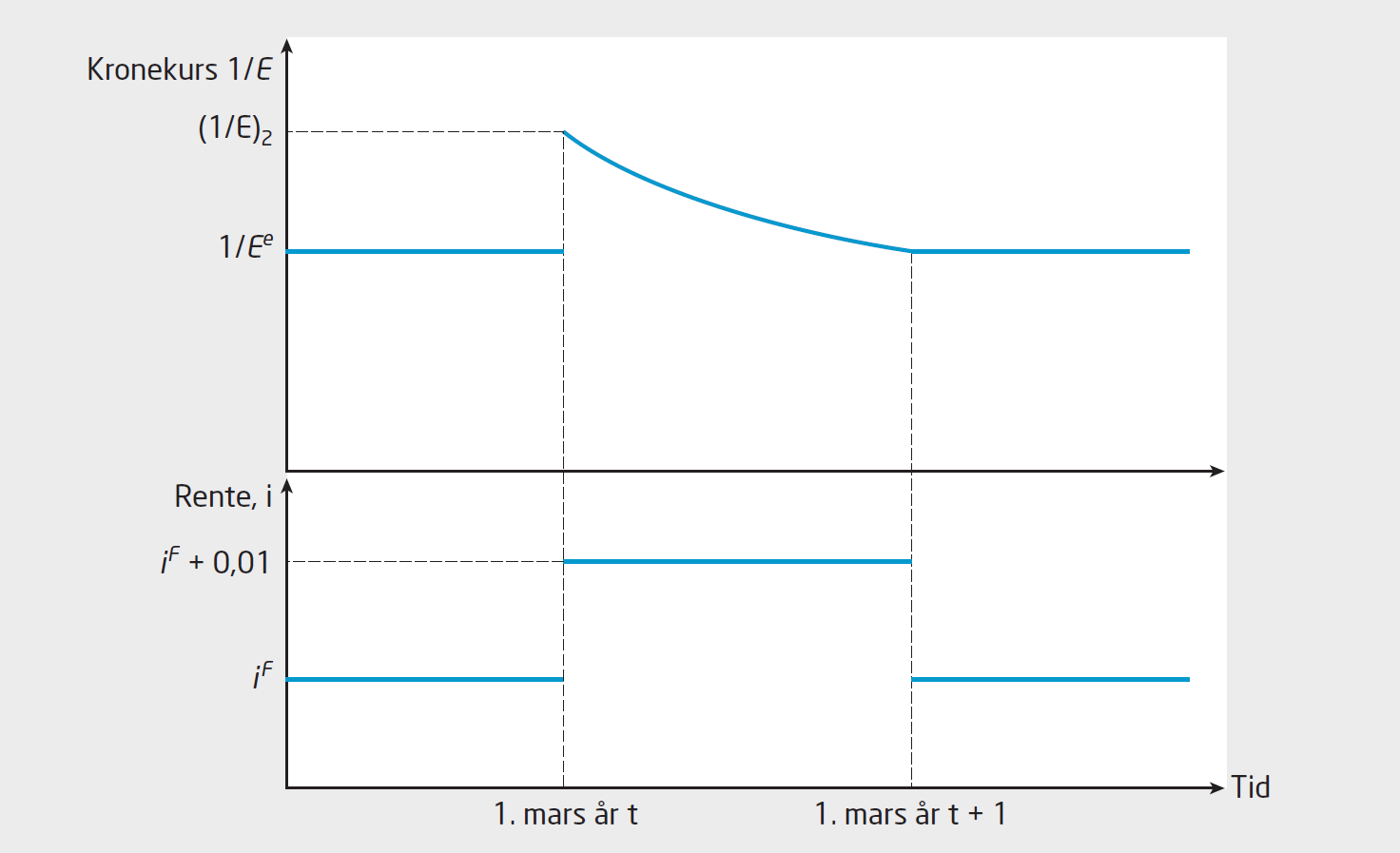 Norske valutakursregimer
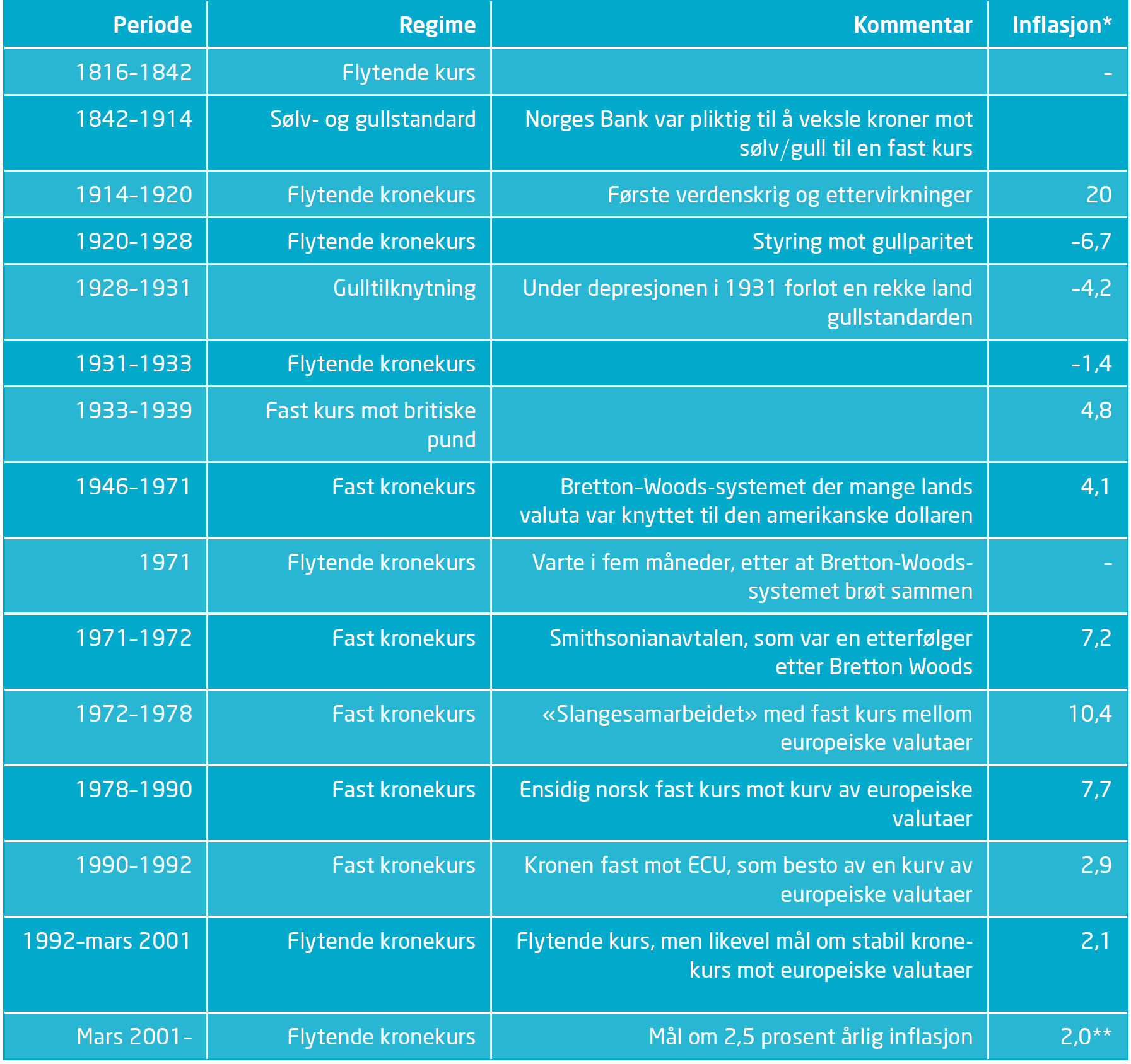 Kapittel 15

Internasjonal mobilitet – handel, kapitalbevegelser og arbeidsmigrasjon
Figur 15.1 Konsumtilpasning i autarki (uten kapitalbevegelser)
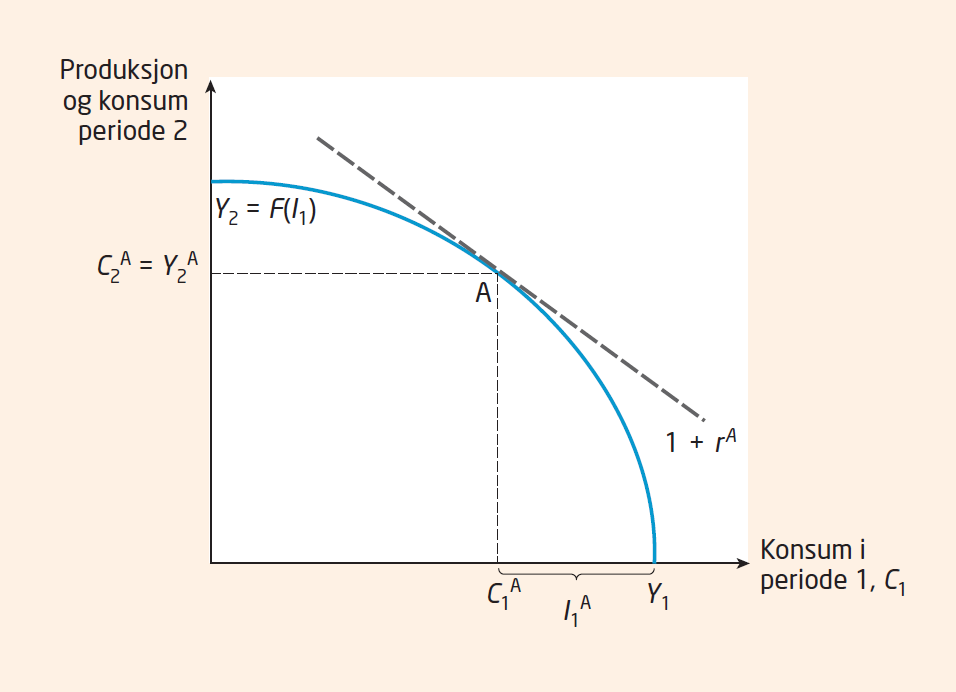 Figur 15.2 Konsumtilpasning med internasjonale kapitalbevegelser
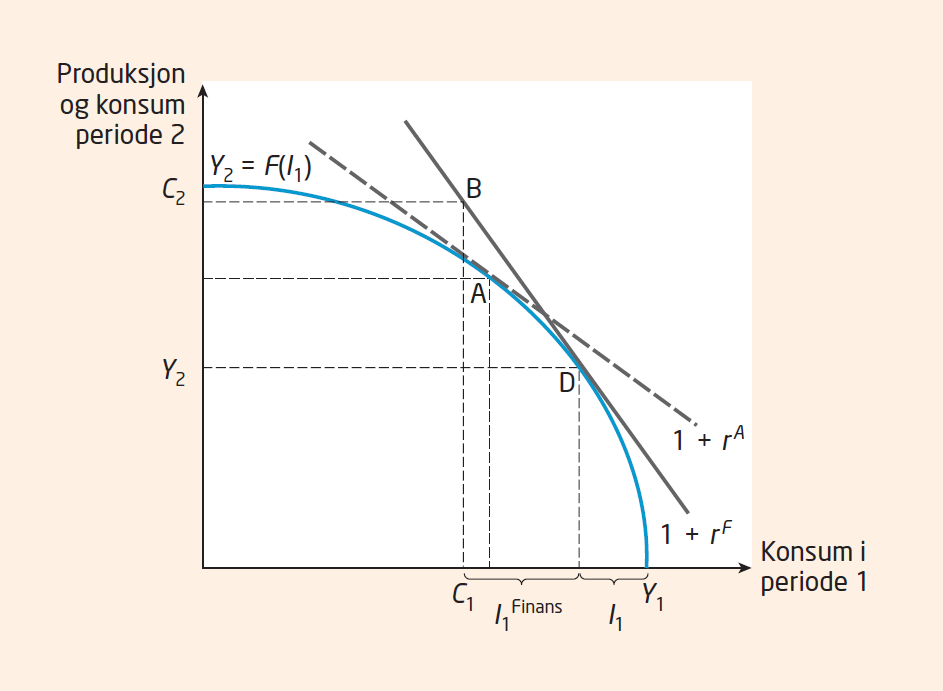 Figur 15.3 Store over- og underskudd på driftsbalansen (prosent av verdens BNP)
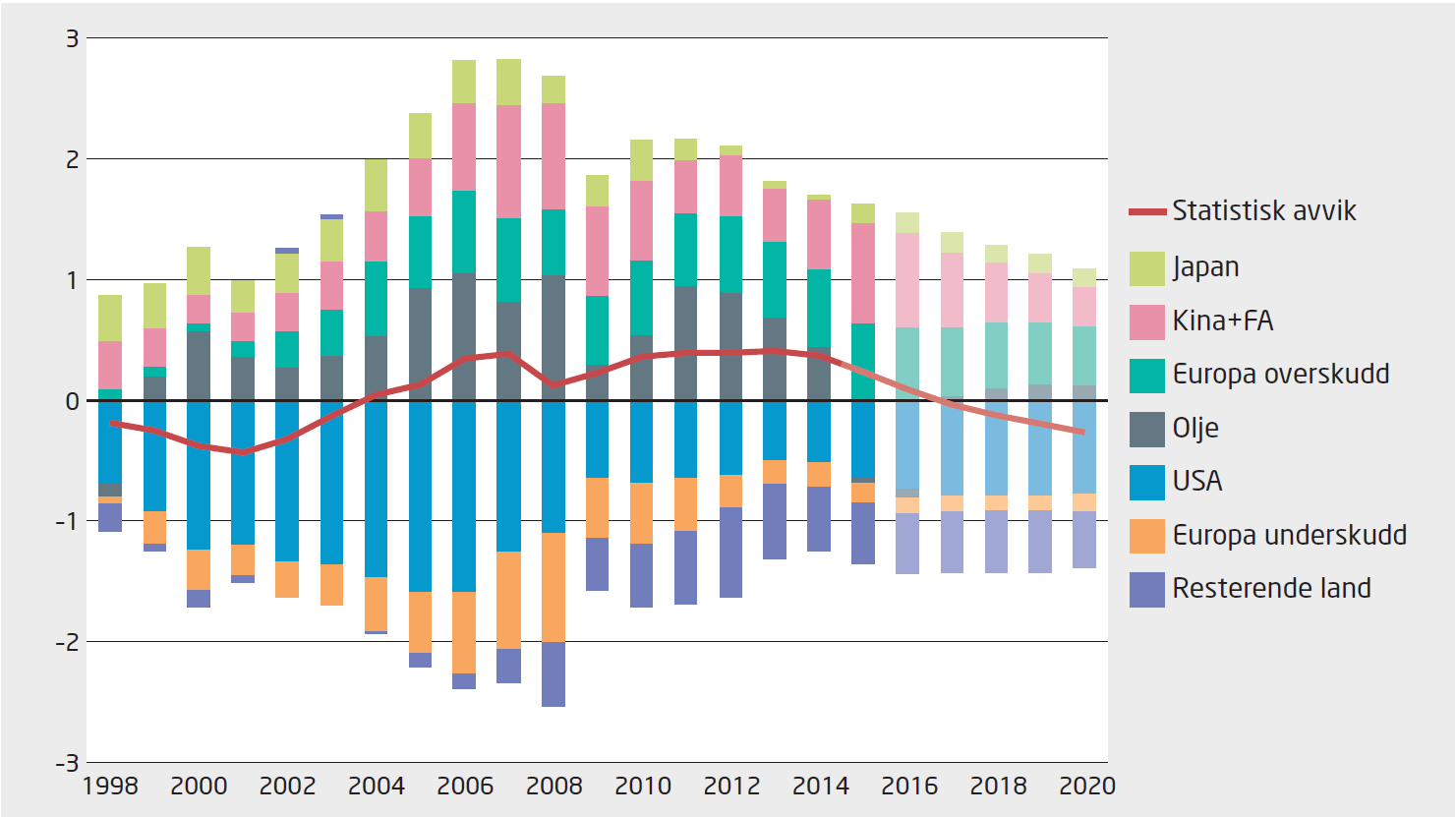 Figur 15.4 Sterk økning i handel og internasjonale finansstrømmer
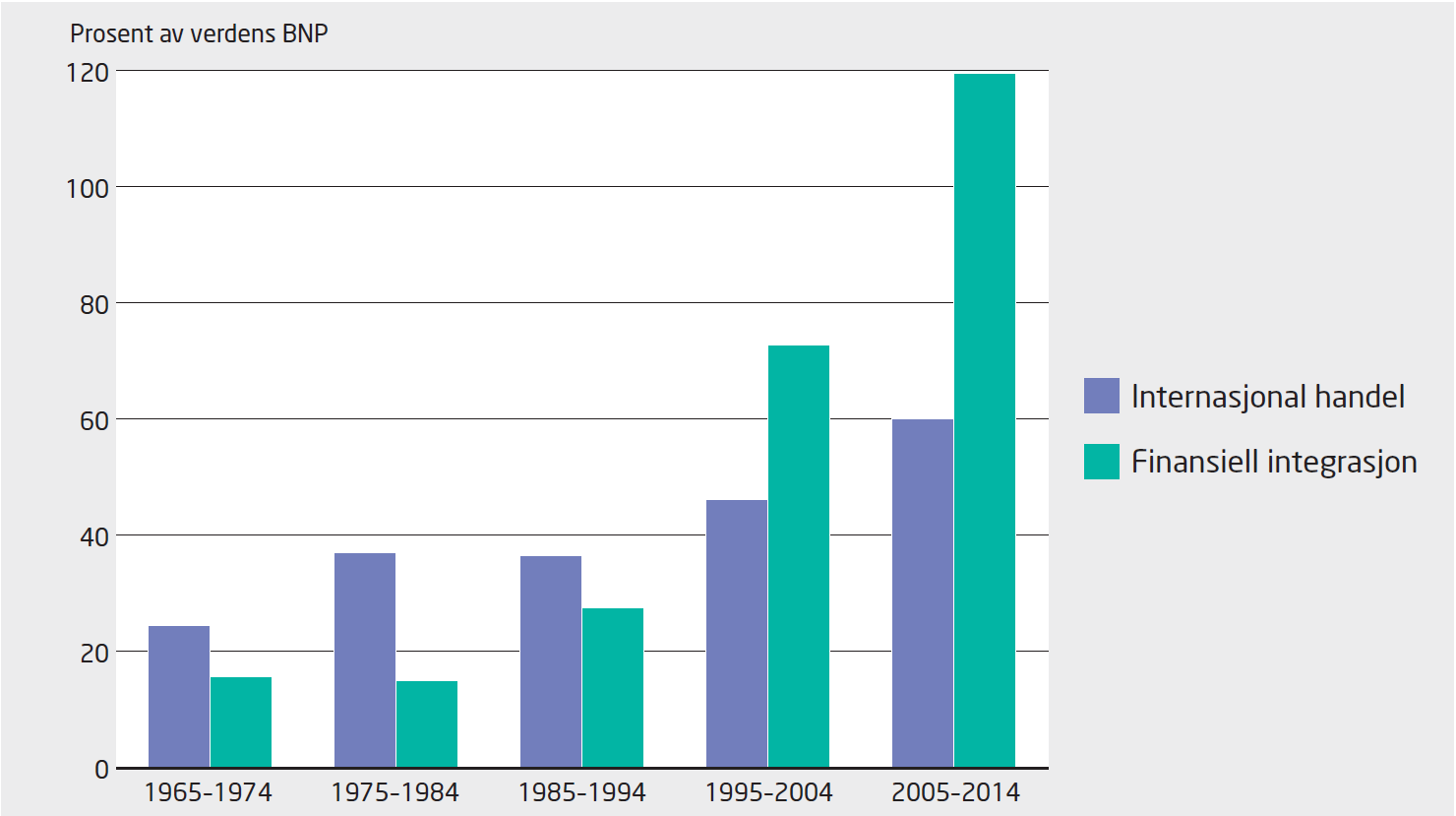 Figur 15.5 Kapitalmobilitet fører utjevning av rentenivået i ulike land
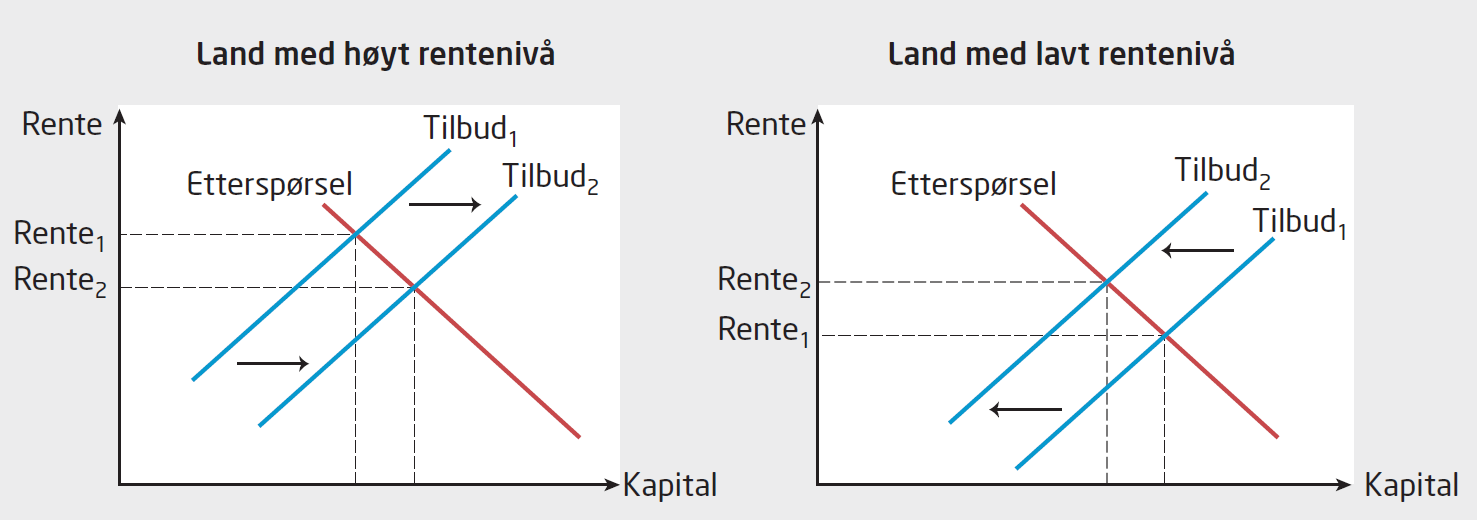 Figur 15.6 Innvandring, utvandring og nettoinnvandring, utenlandske statsborgere
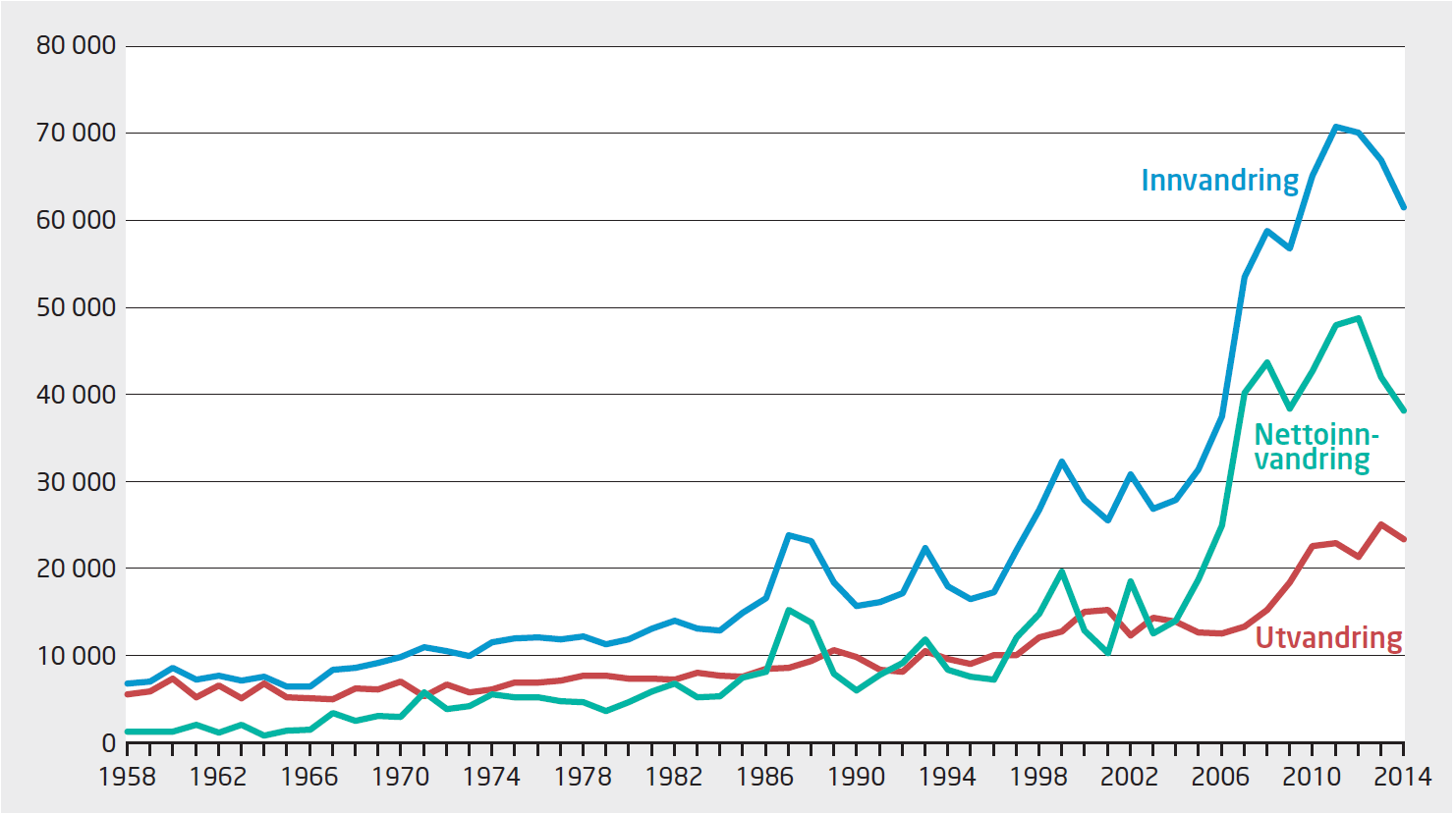 Figur 15.7 Innvandringsgrunn. Ikke-nordiske innvandringer
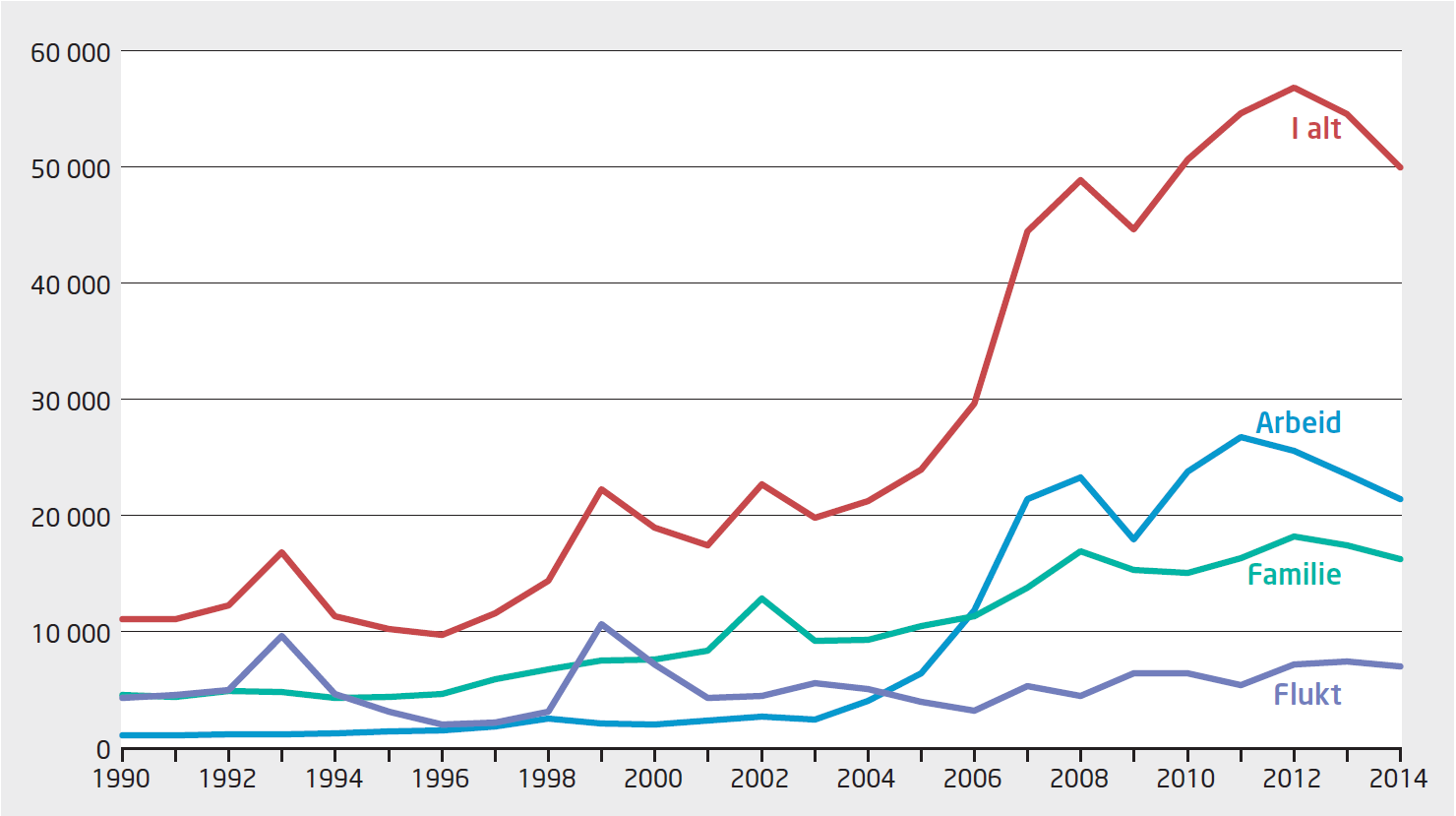 Figur 15.8 Folketallet i Norge, registrert 1750–2012 og framskrevet 2013–2100
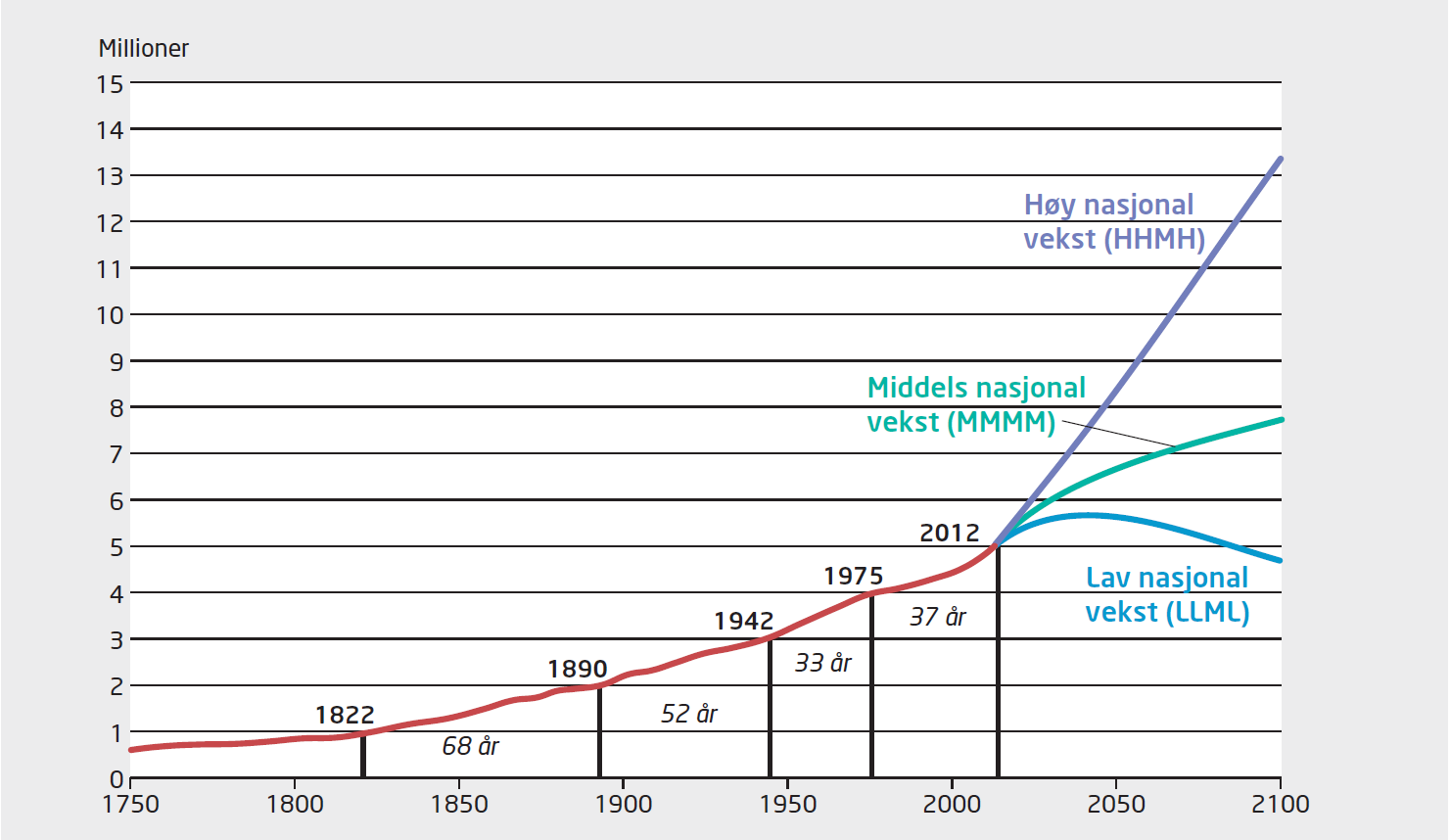 Figur 15.9 Konsumtilpasning i autarki (uten kapitalbevegelser)
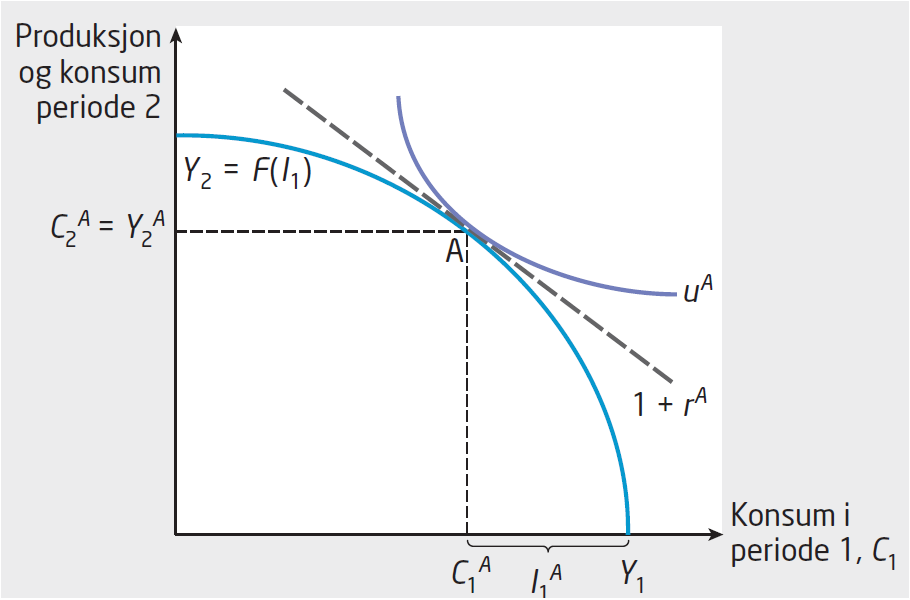 Figur 15.10 Konsumtilpasning med internasjonale kapitalbevegelser
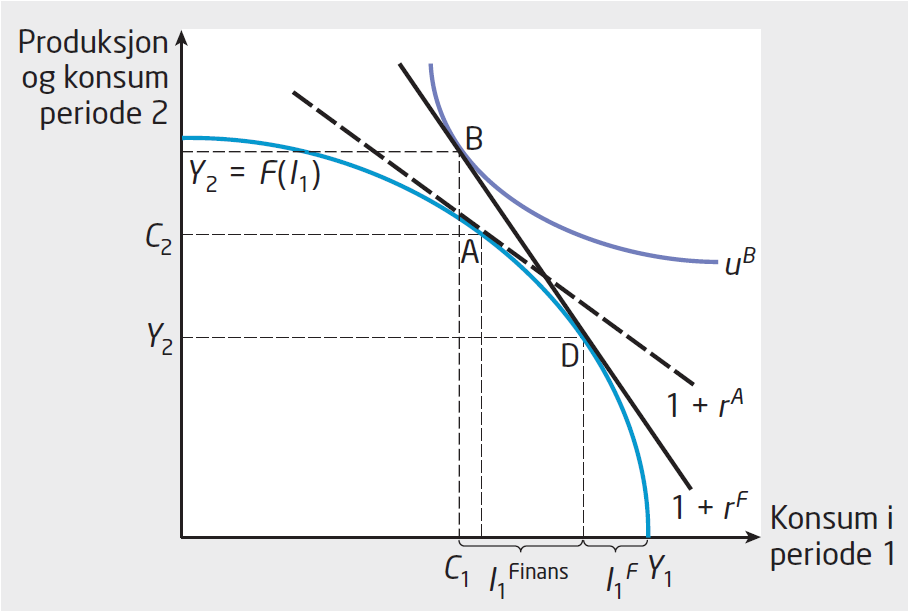 Kapittel 16

Økonomisk aktivitet i en åpen økonomi
Figur 16.1 Virkning av renteøkning på BNP ved fast valutakurs
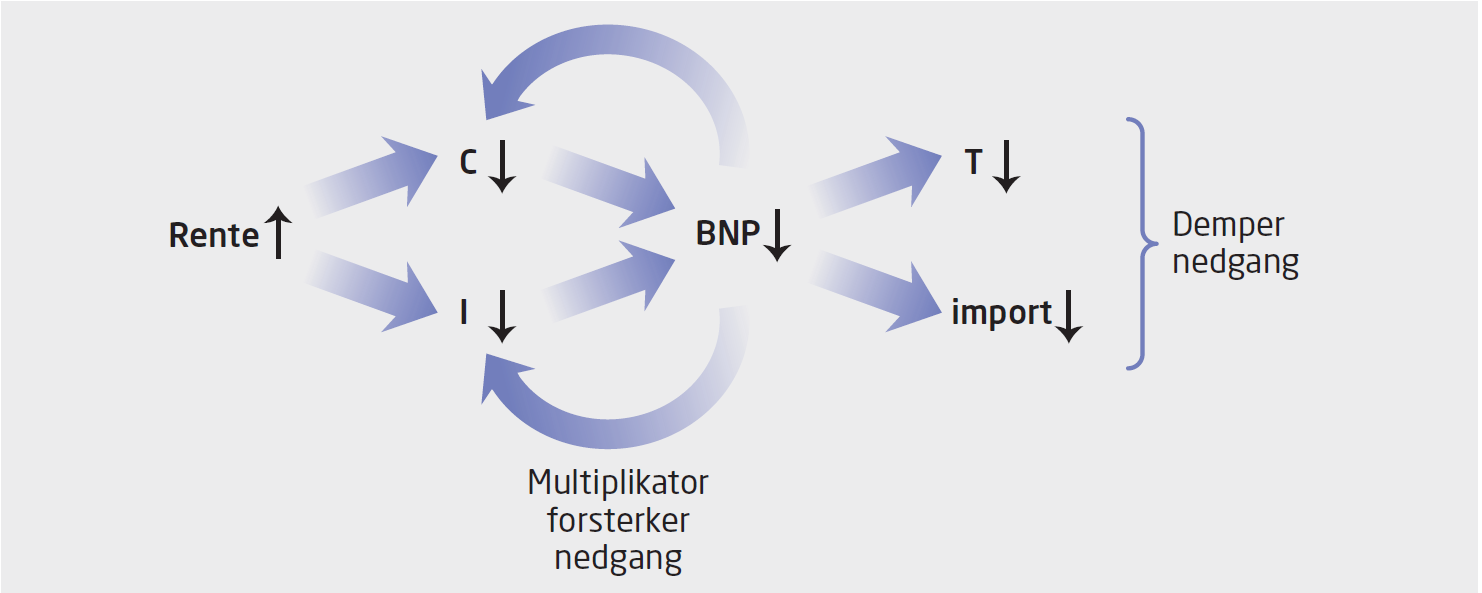 Figur 16.2 Positivt etterspørselssjokk ved fast valutakurs og eksogent prisnivå
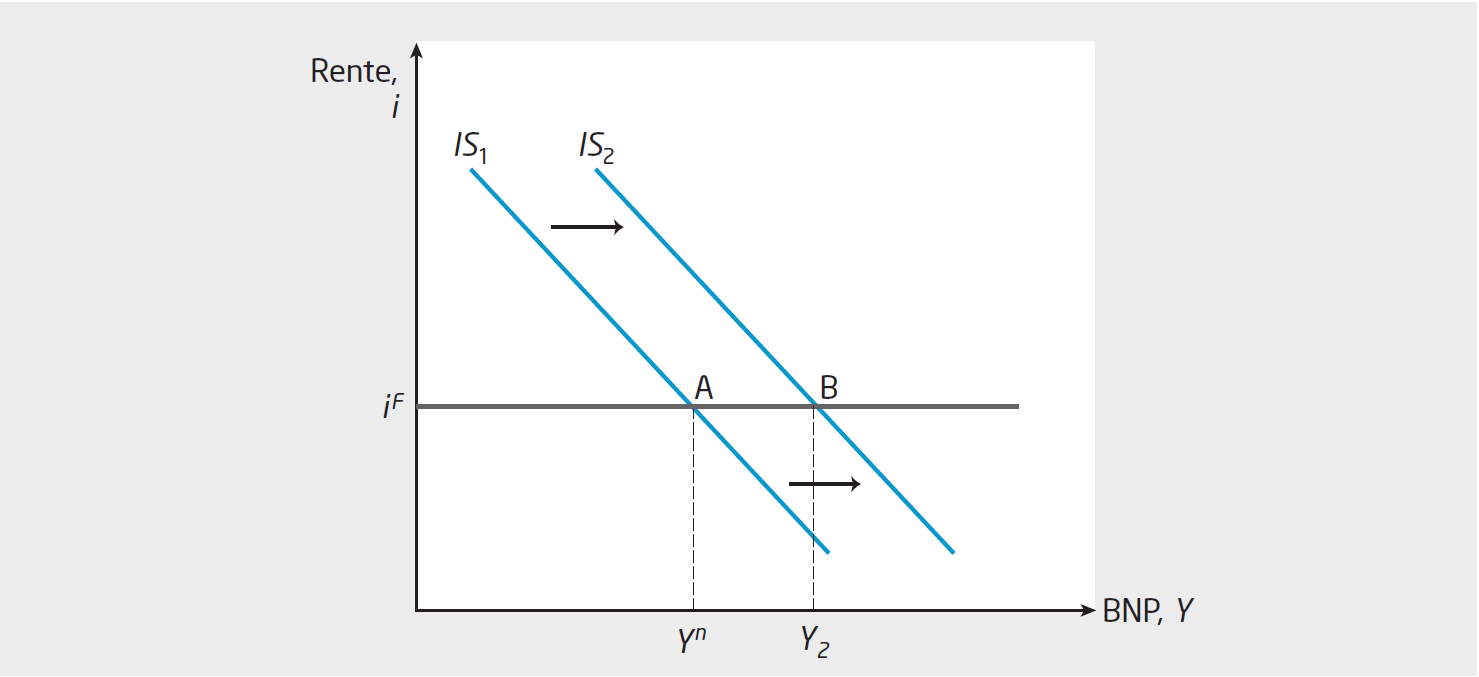 Figur 16.3 Økt rente i utlandet ved fast valutakurs og eksogent prisnivå
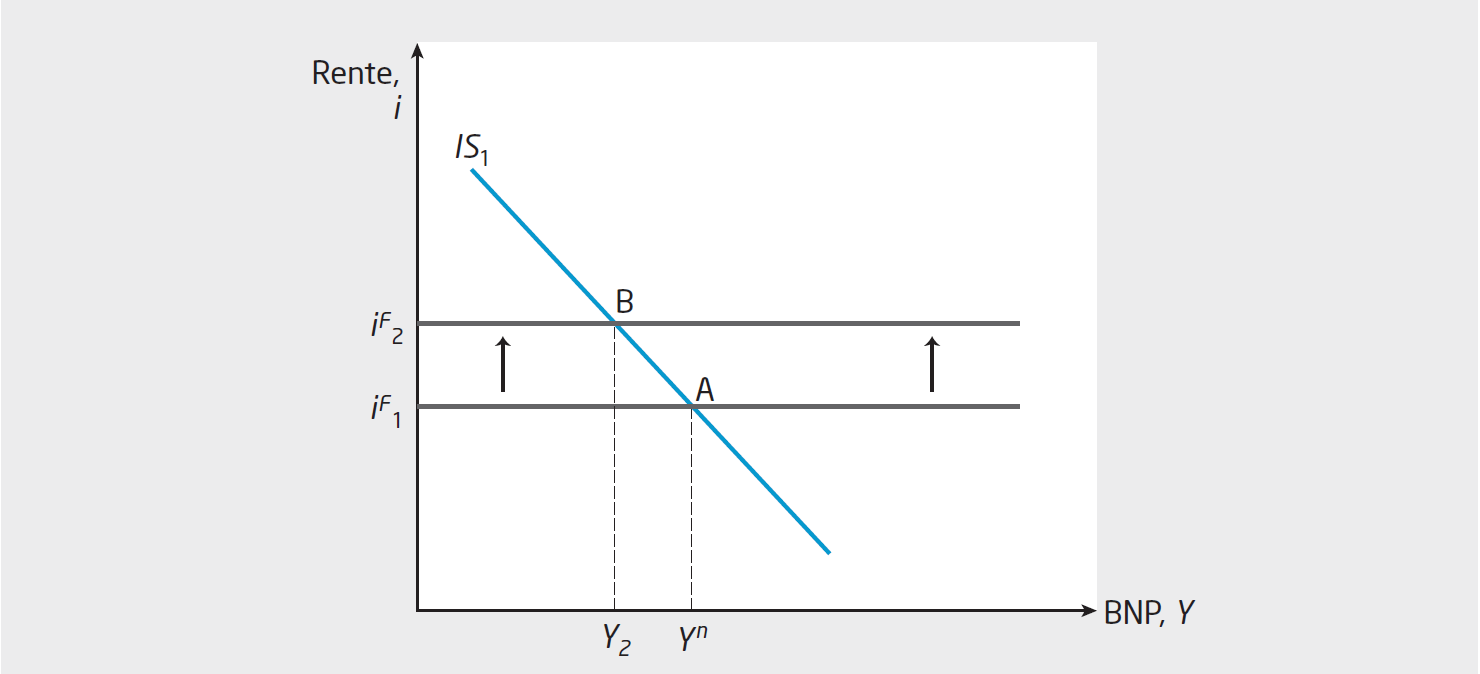 Figur 16.4 Positivt etterspørselssjokk ved fast valutakurs og endogent prisnivå
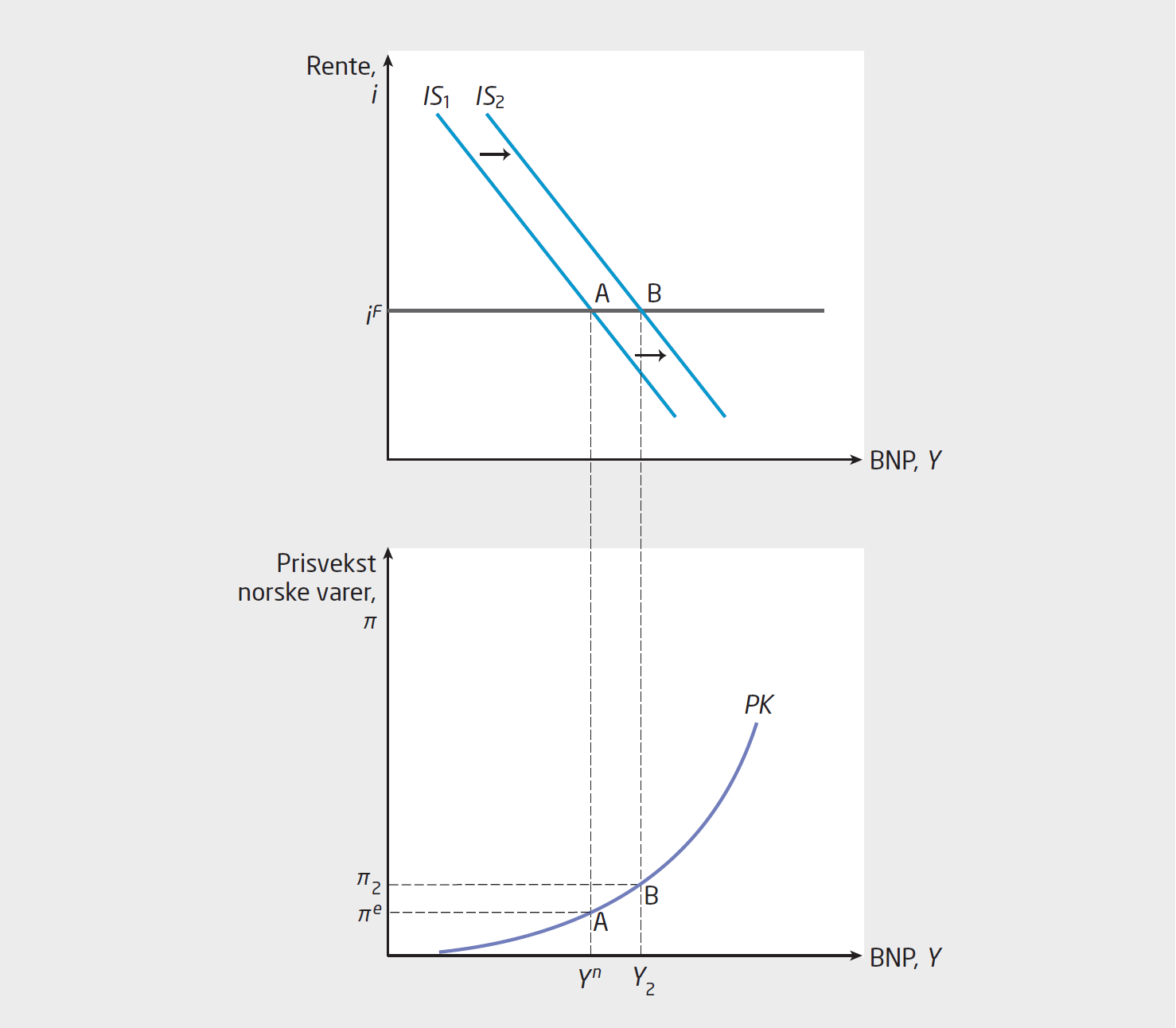 Figur 16.5 Virkning av renteøkning på BNP ved inflasjonsmål og endogen P
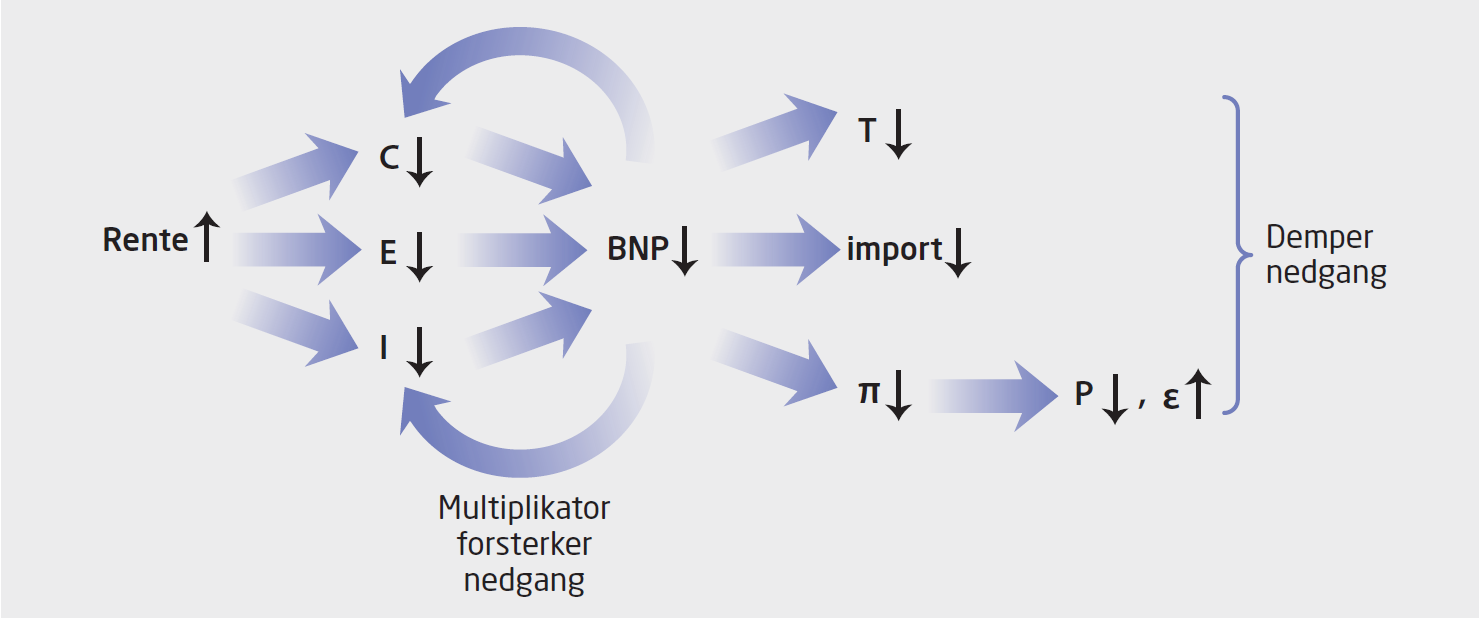 Figur 16.6 Positivt etterspørselssjokk ved flytende valutakurs og endogent prisnivå
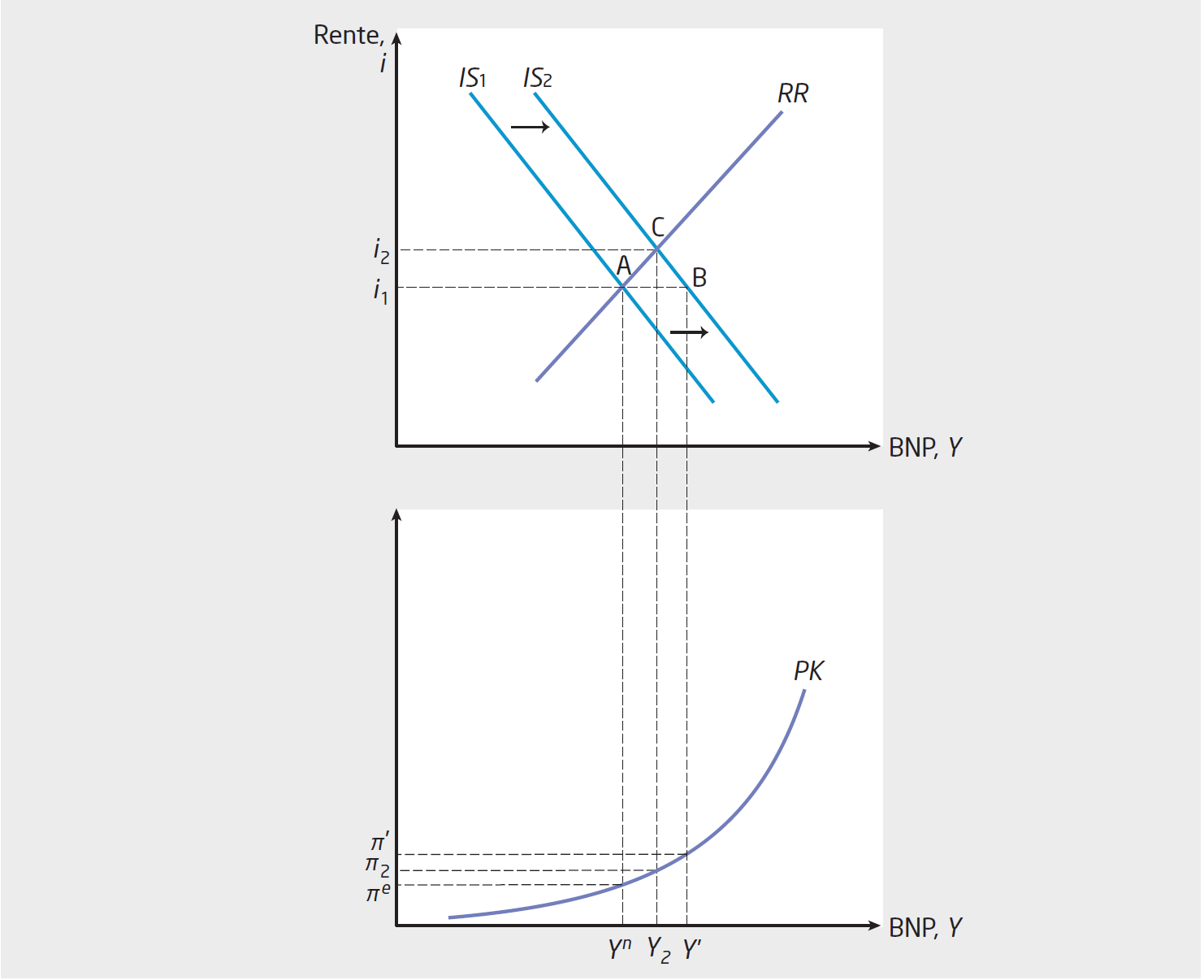 Figur 16.7 Økt forventet valutakurs slik at kronen depresieres
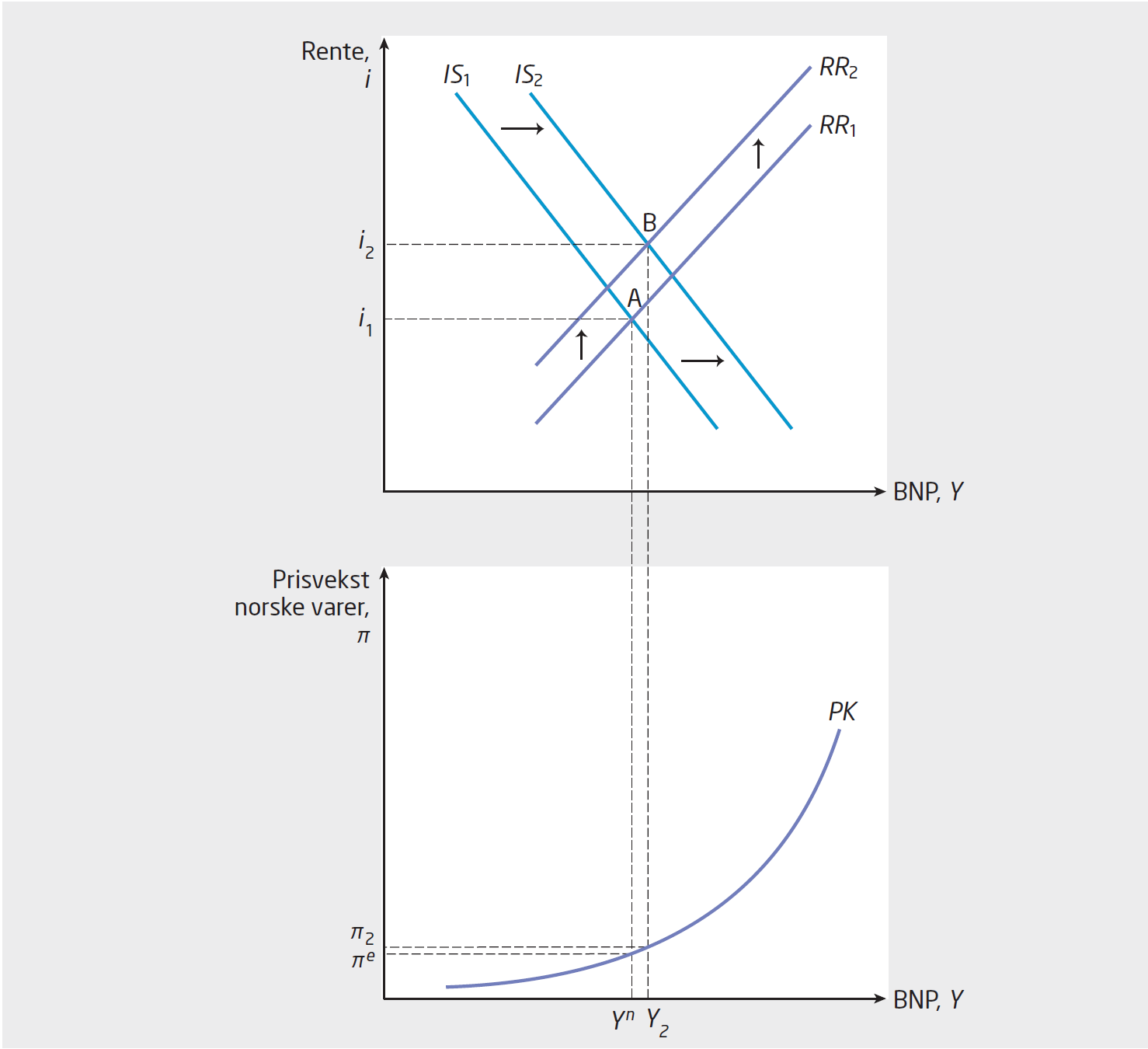 Figur 16.8 Kostnadssjokk, Δz^π > 0
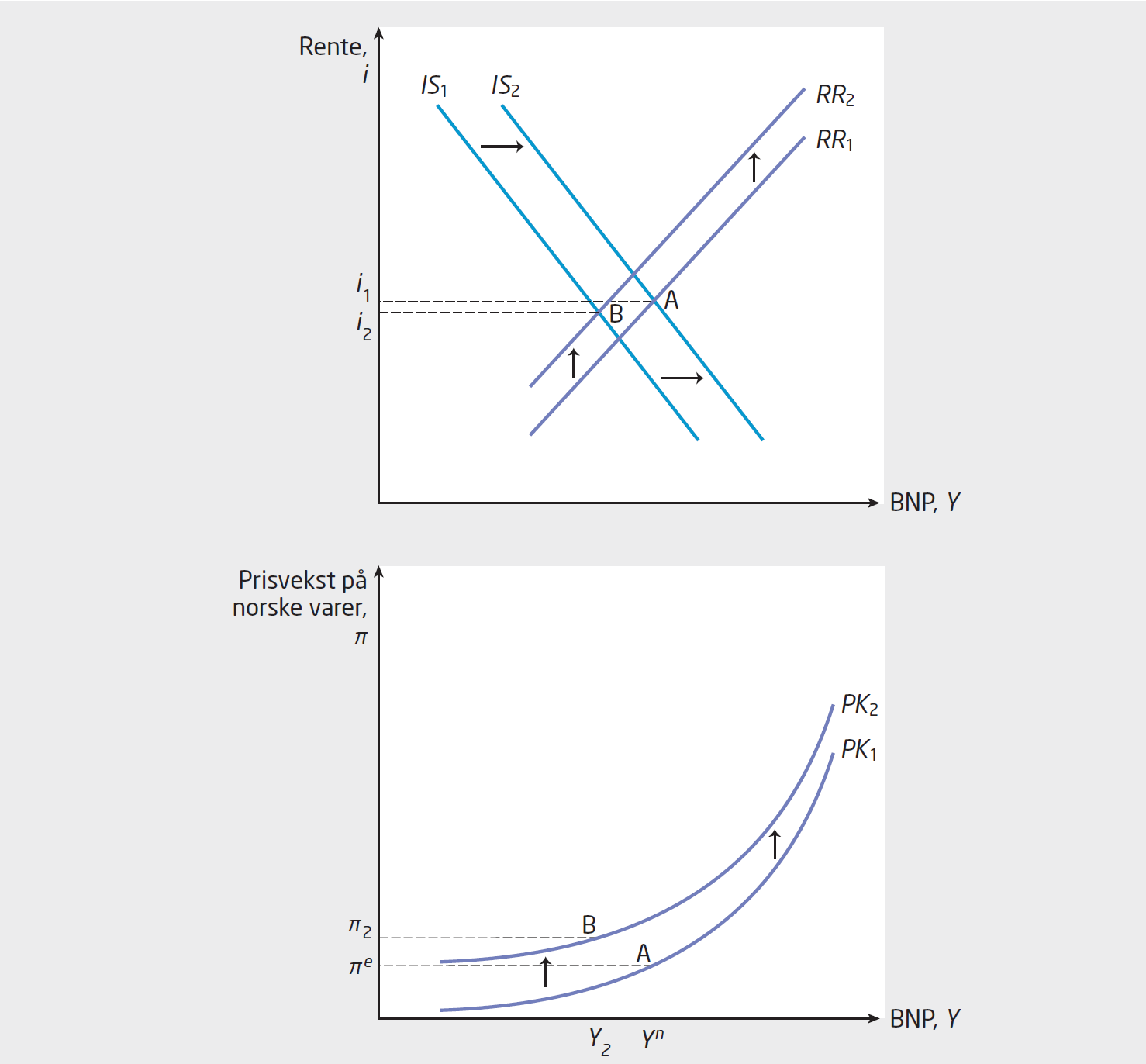